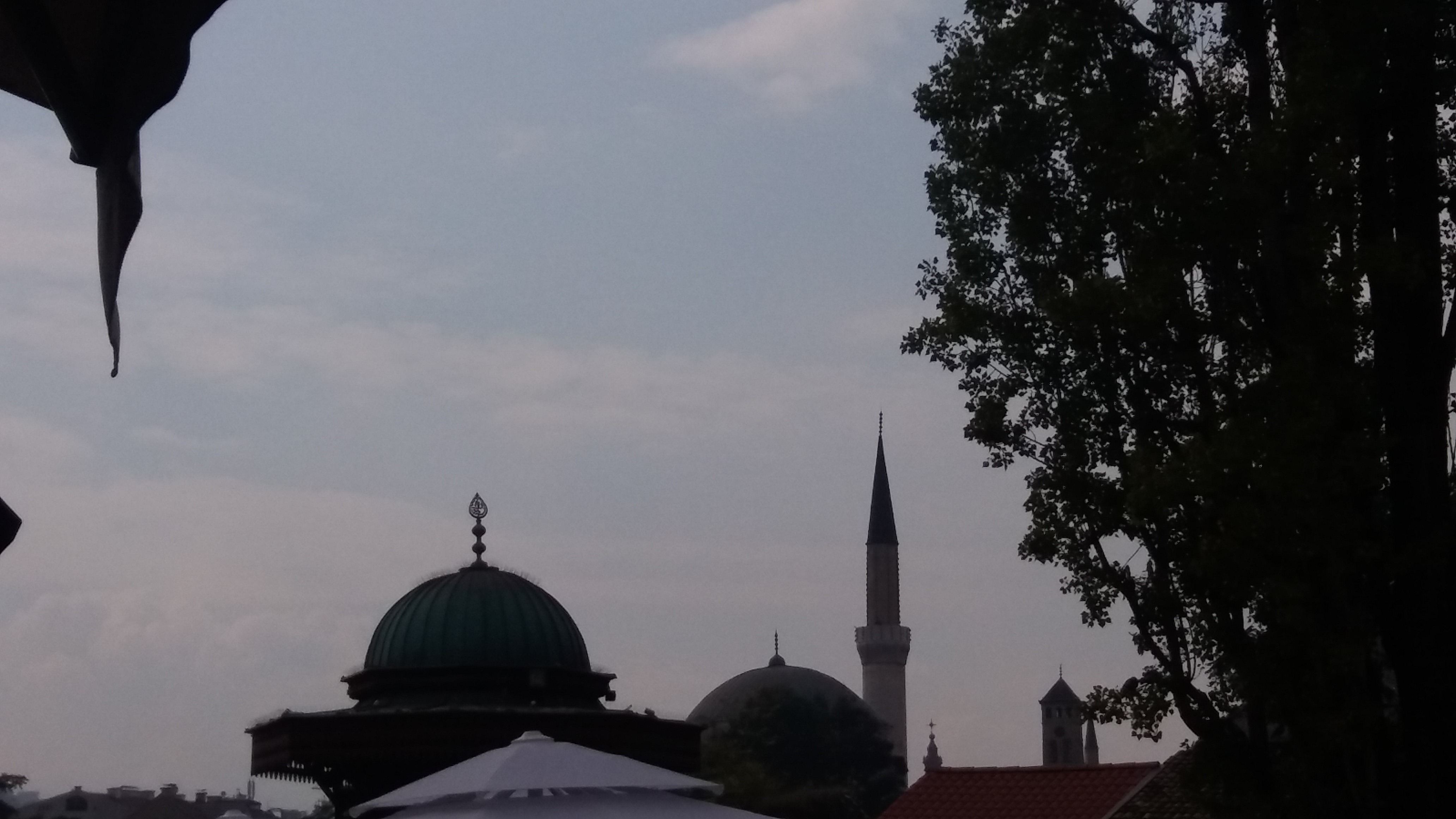 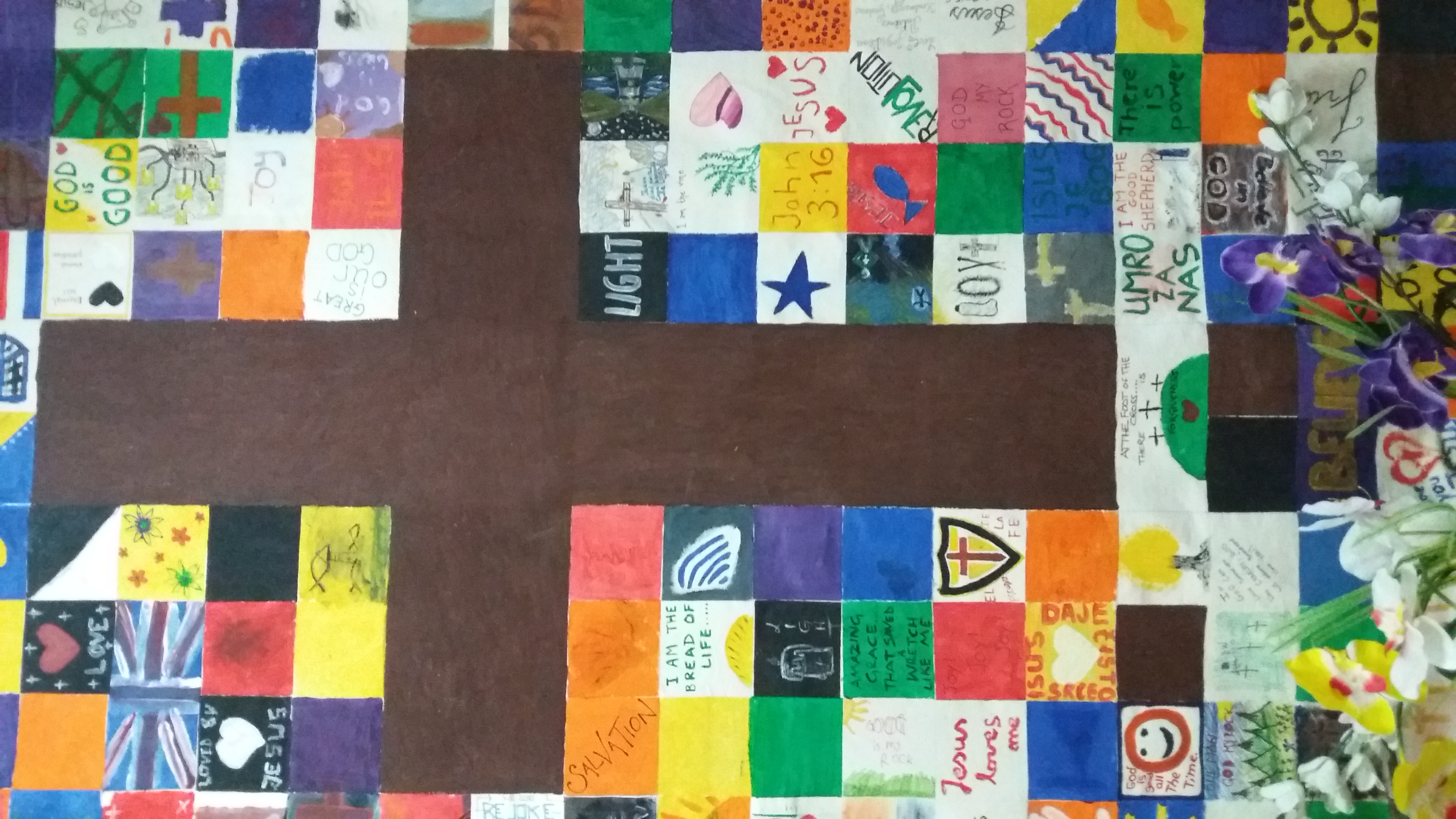 Grace Valley Center BiH
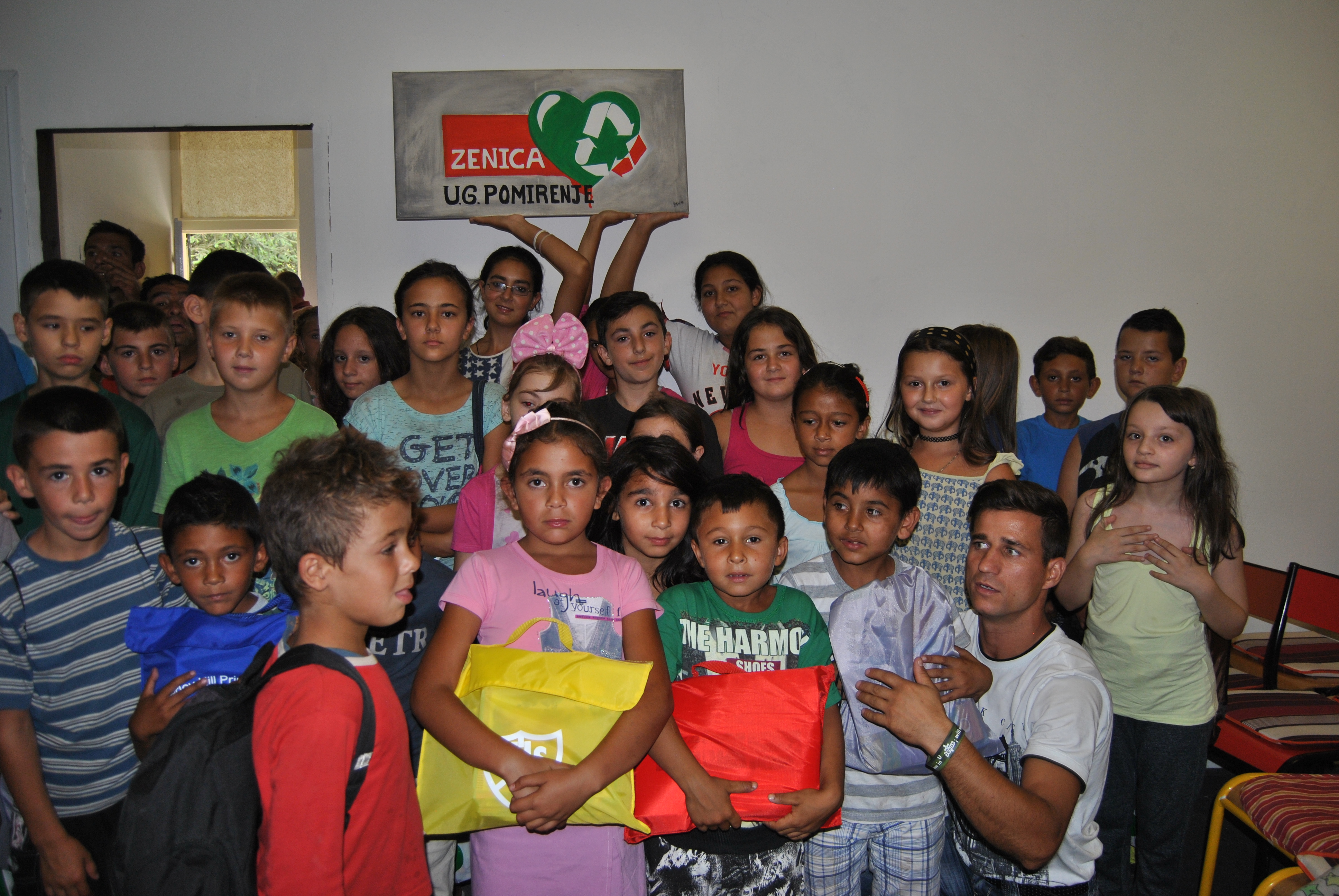 Vallee de la Grace
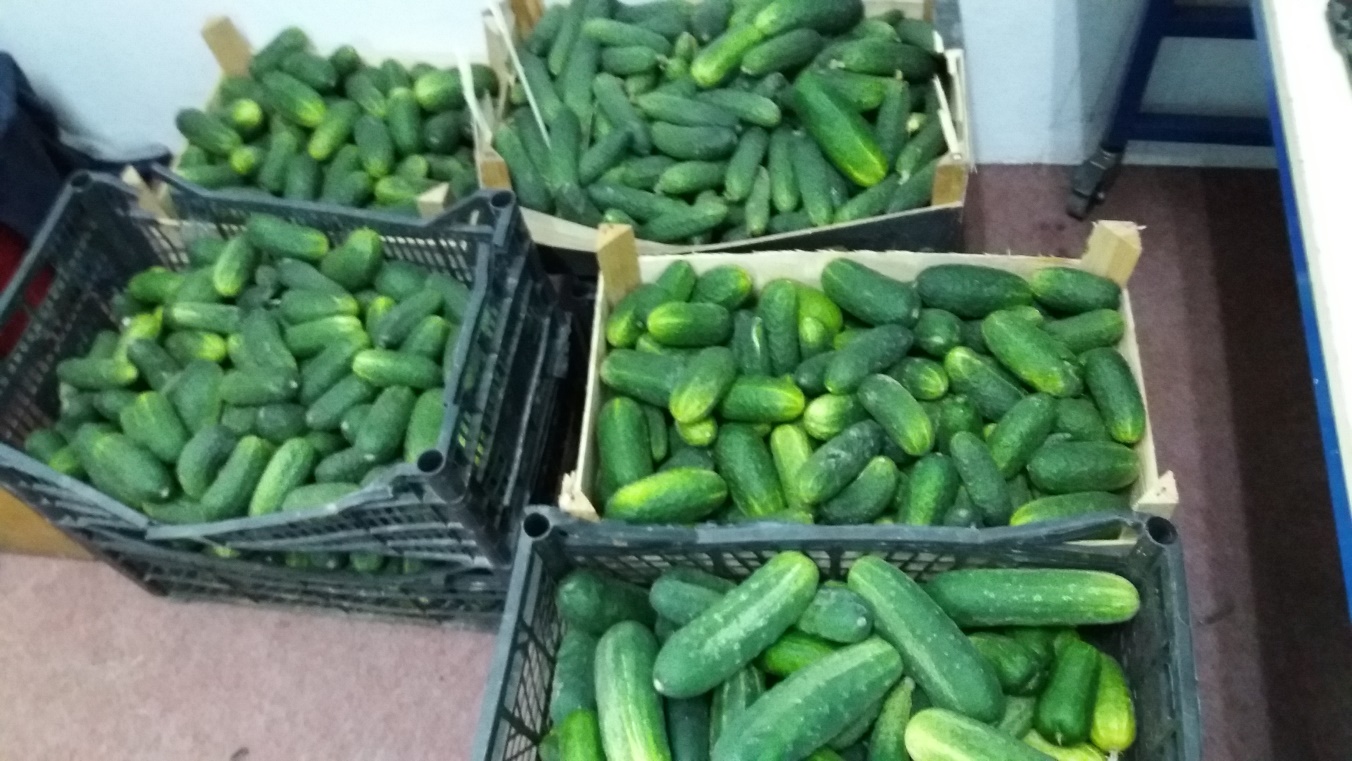 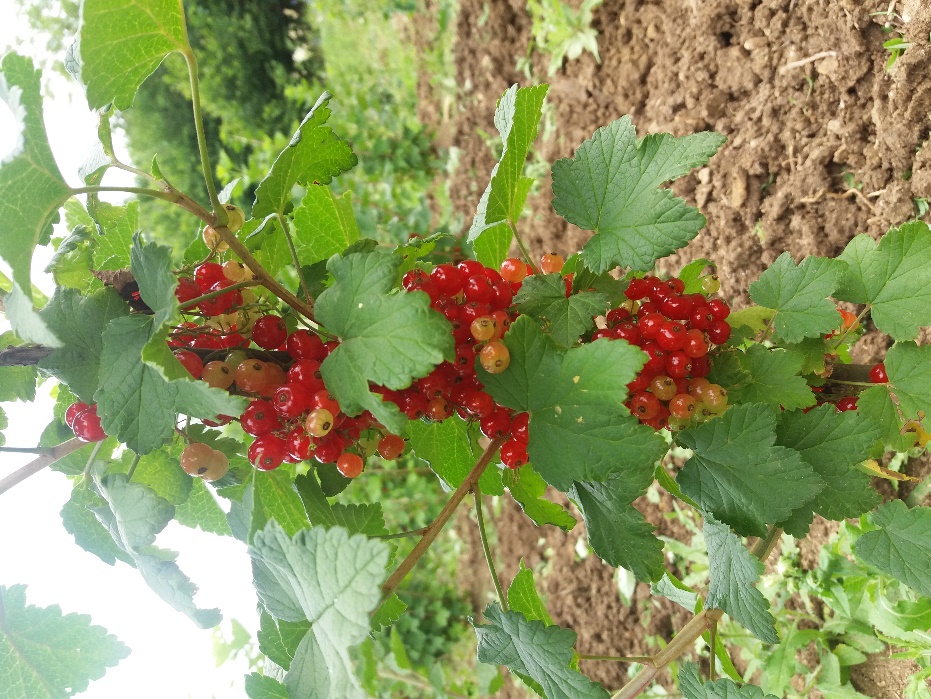 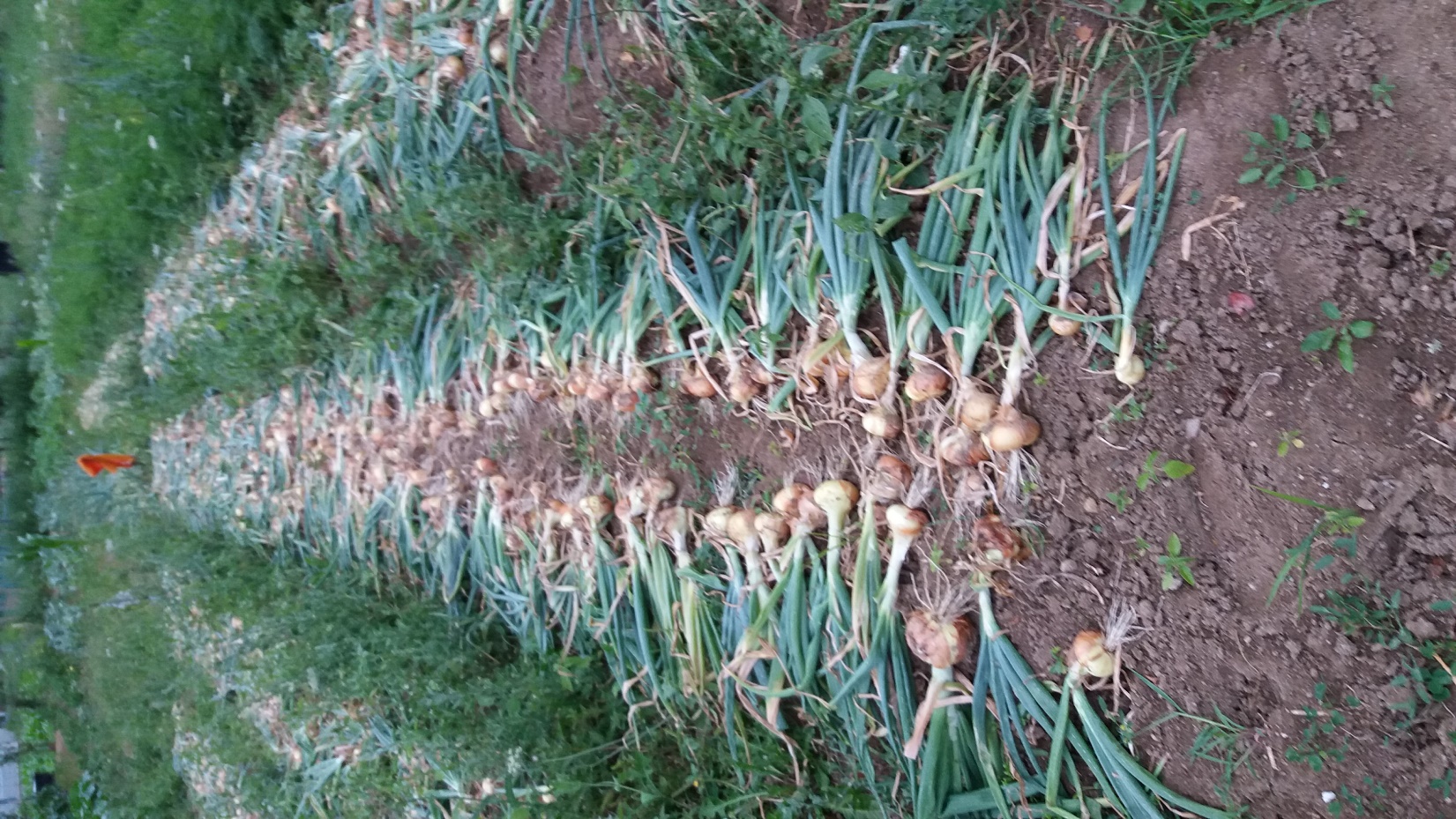 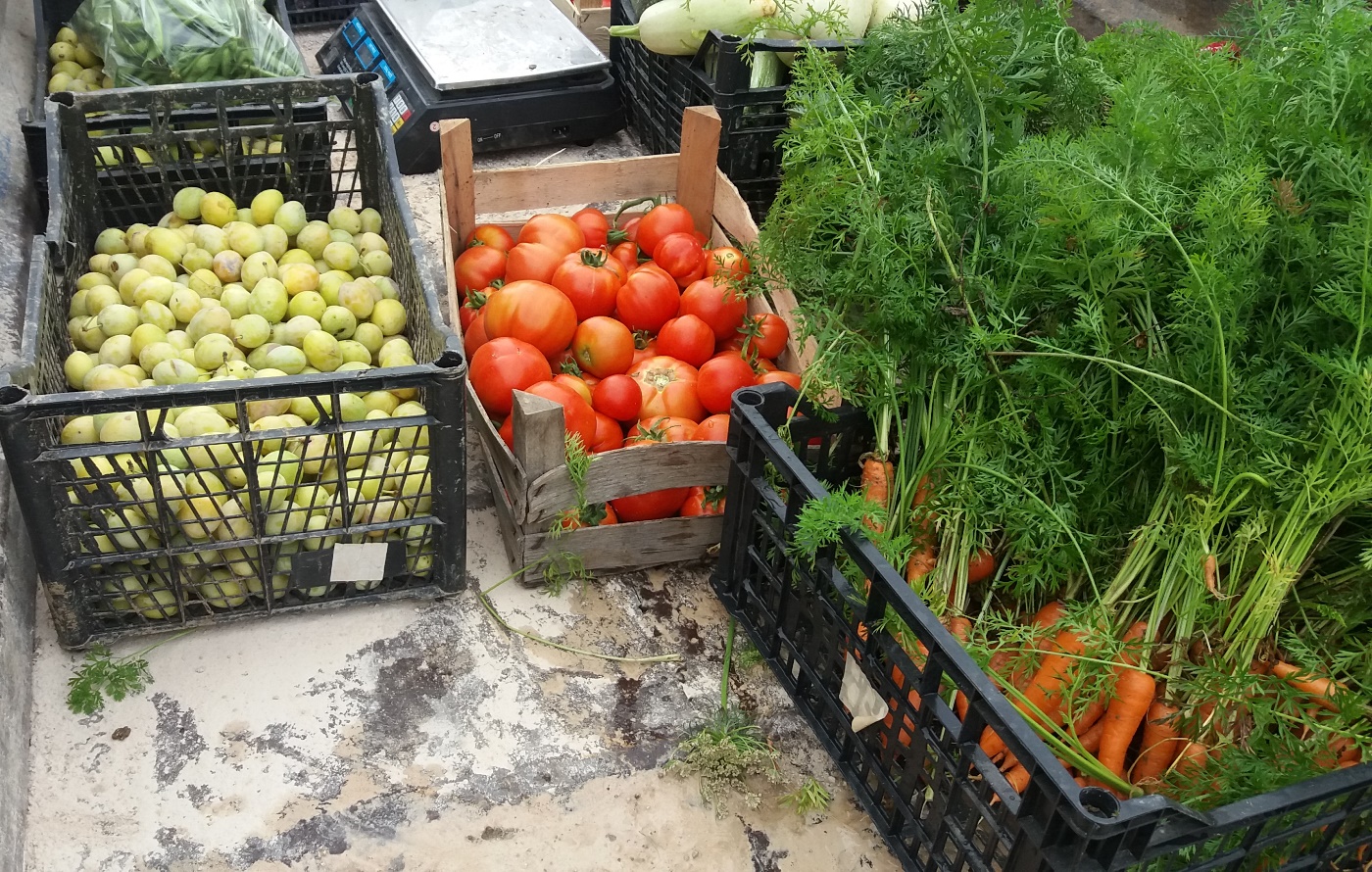 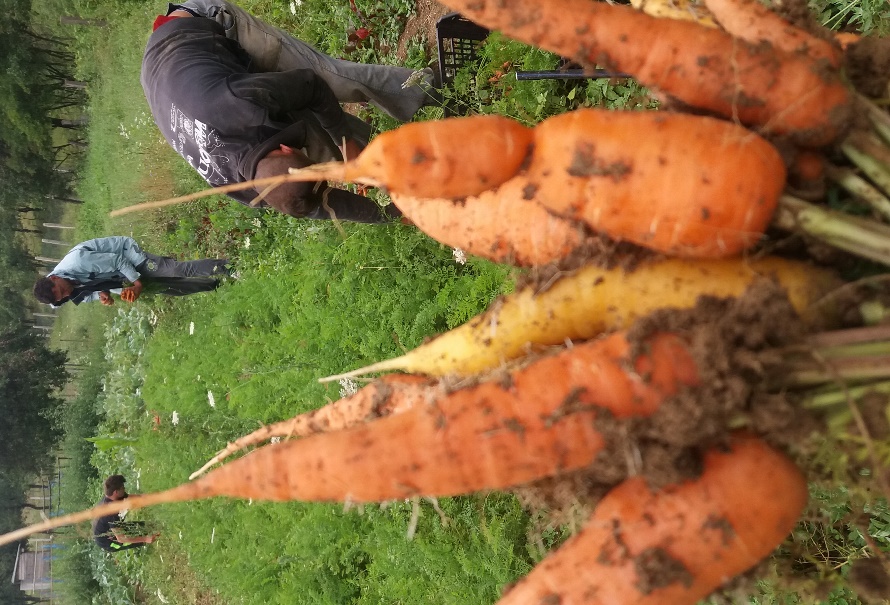 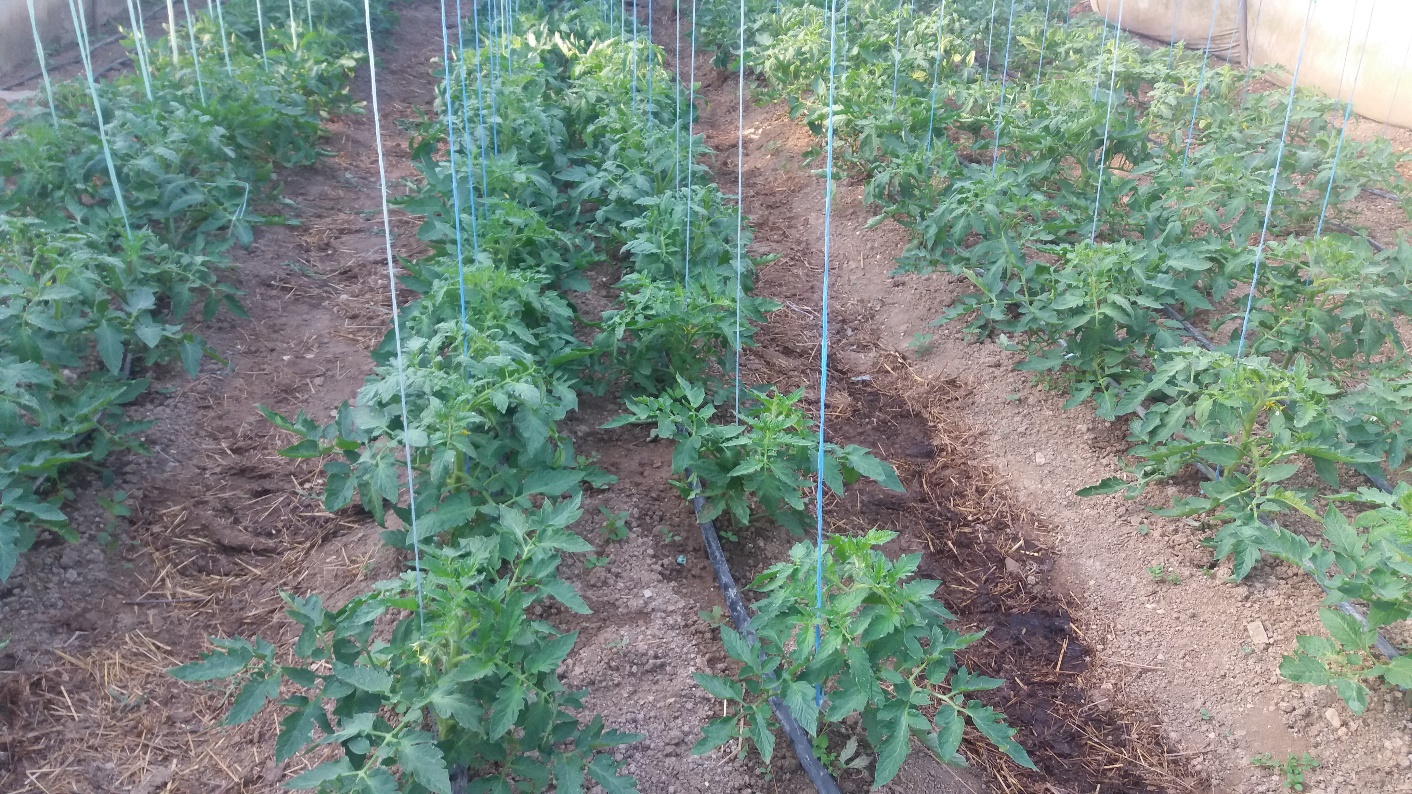 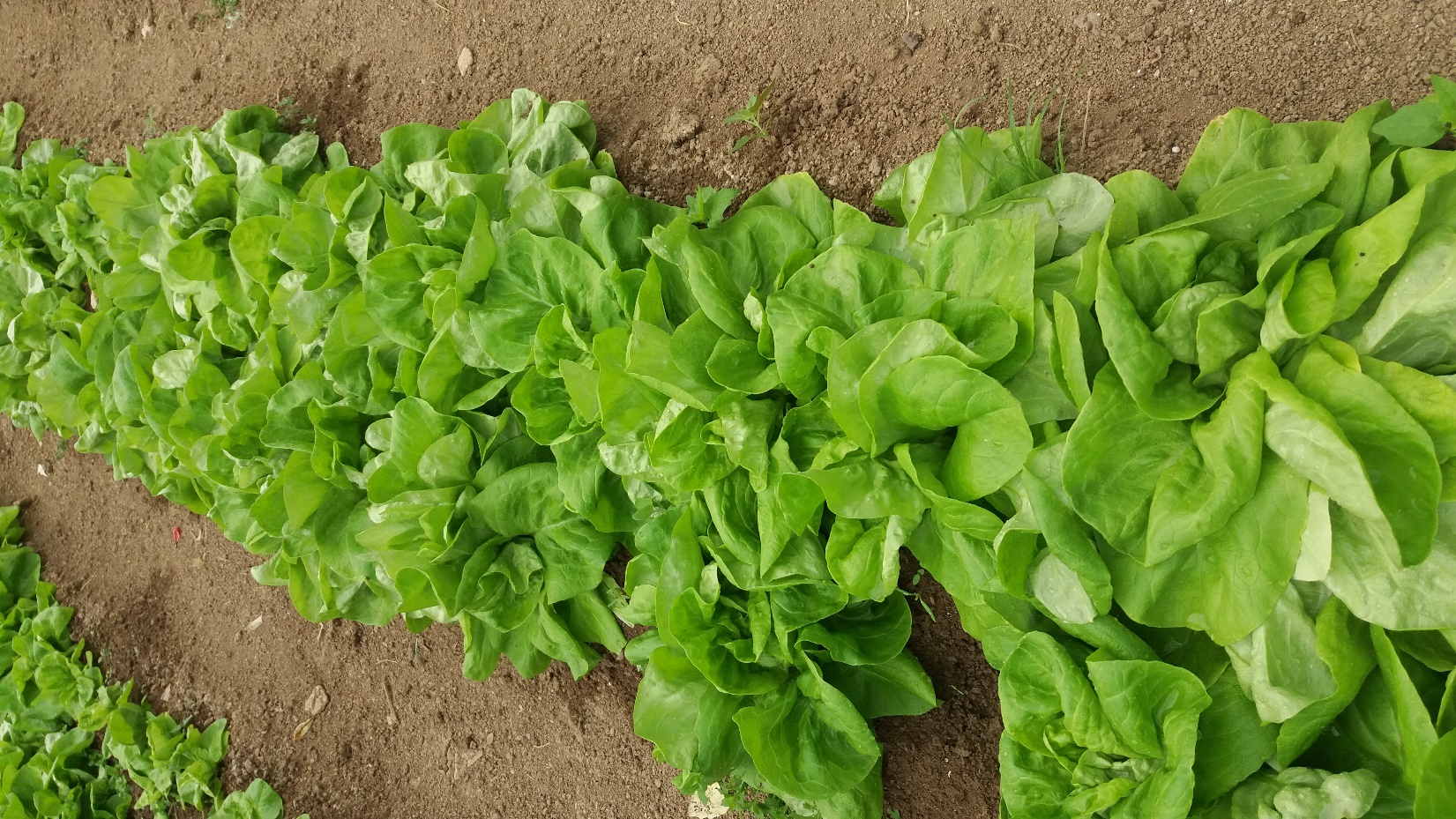 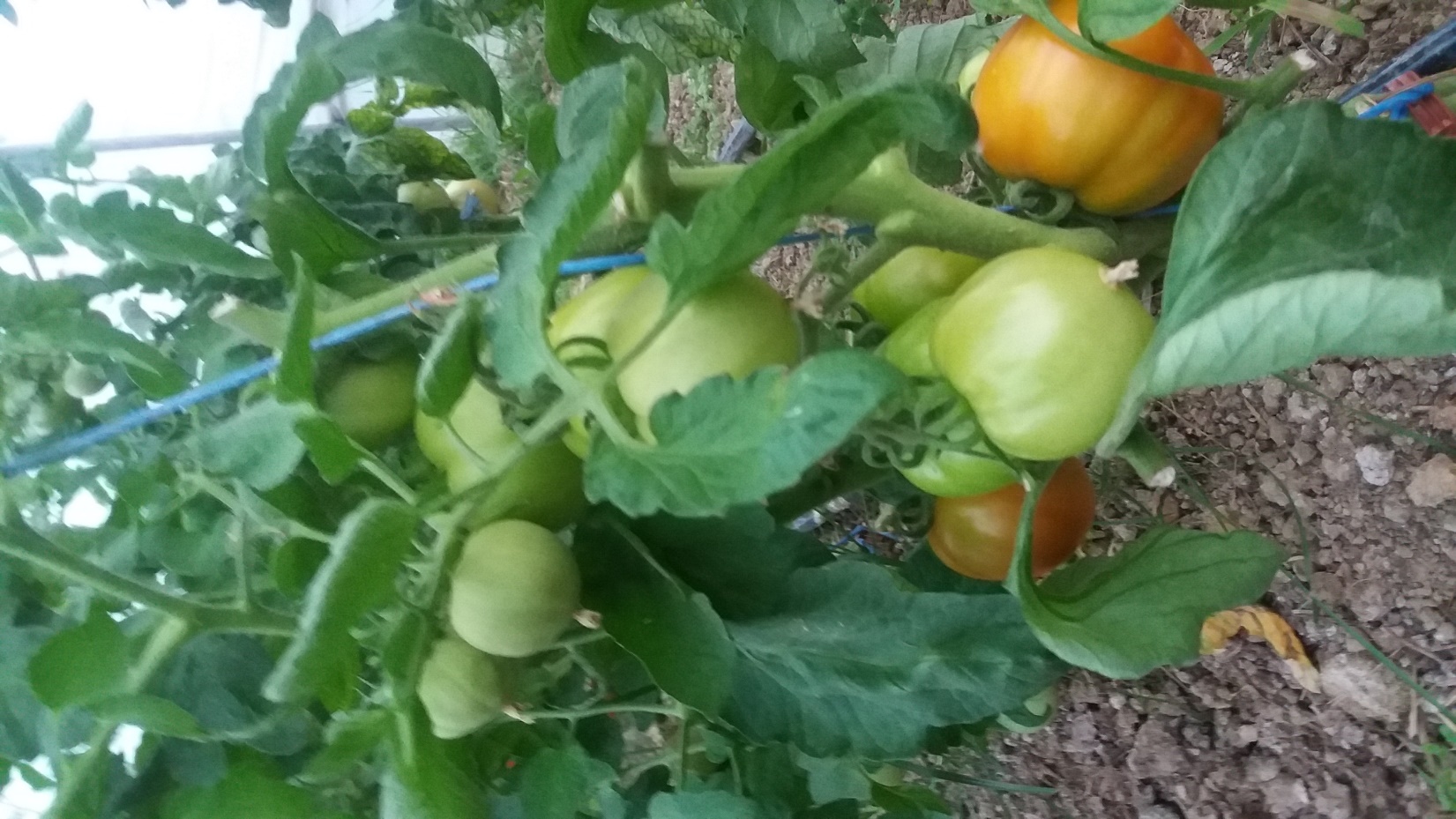 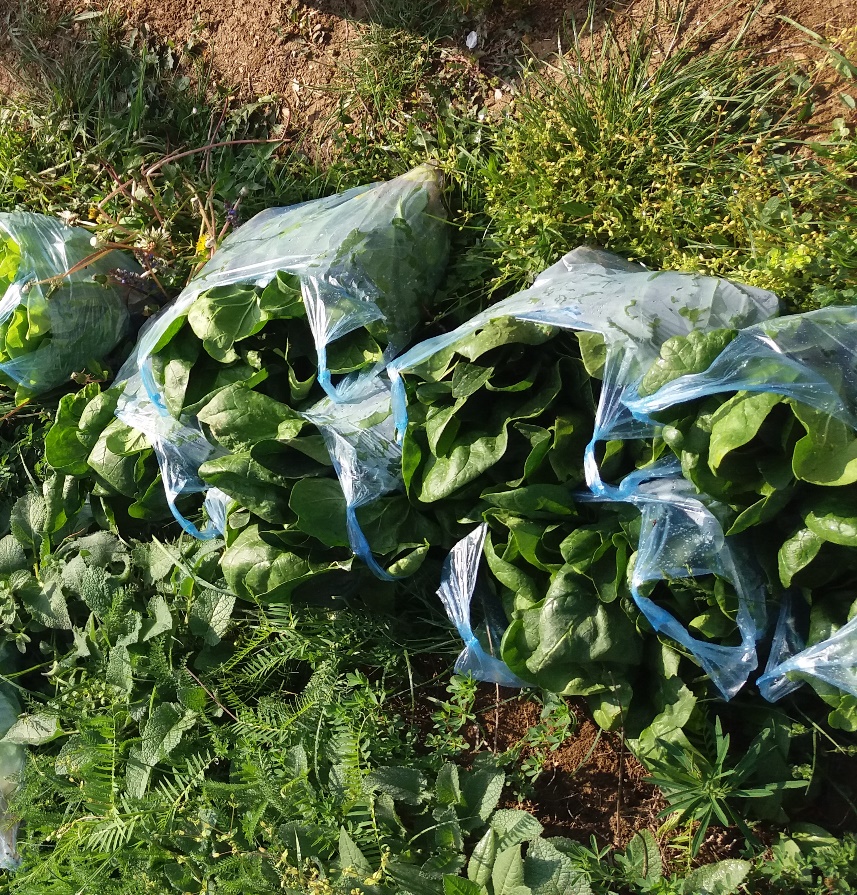 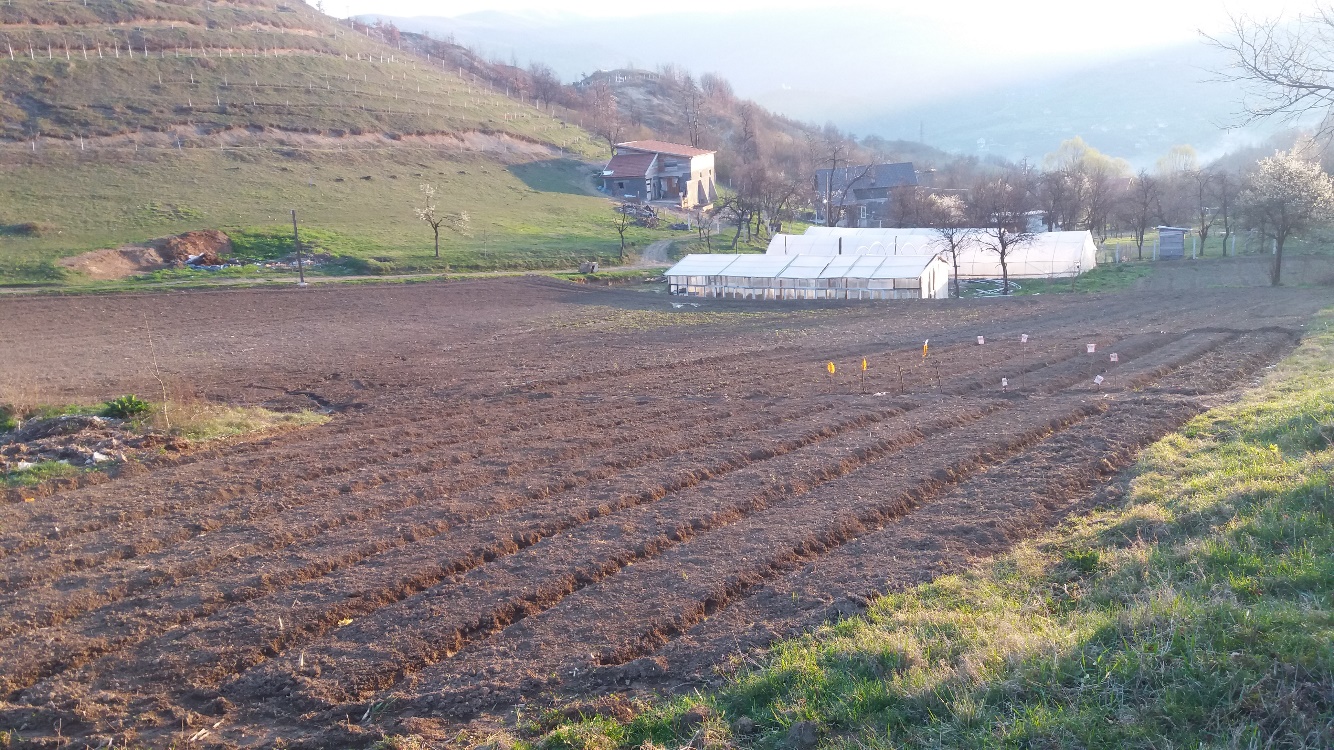 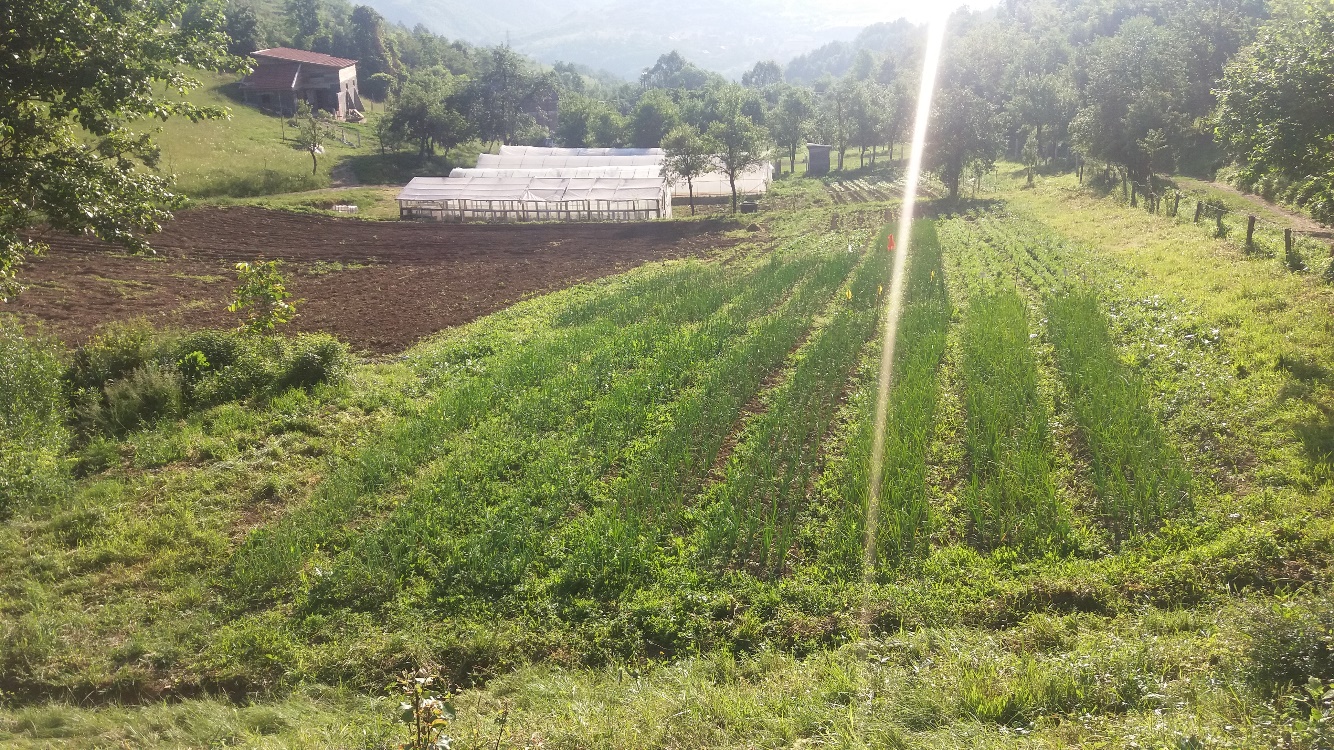 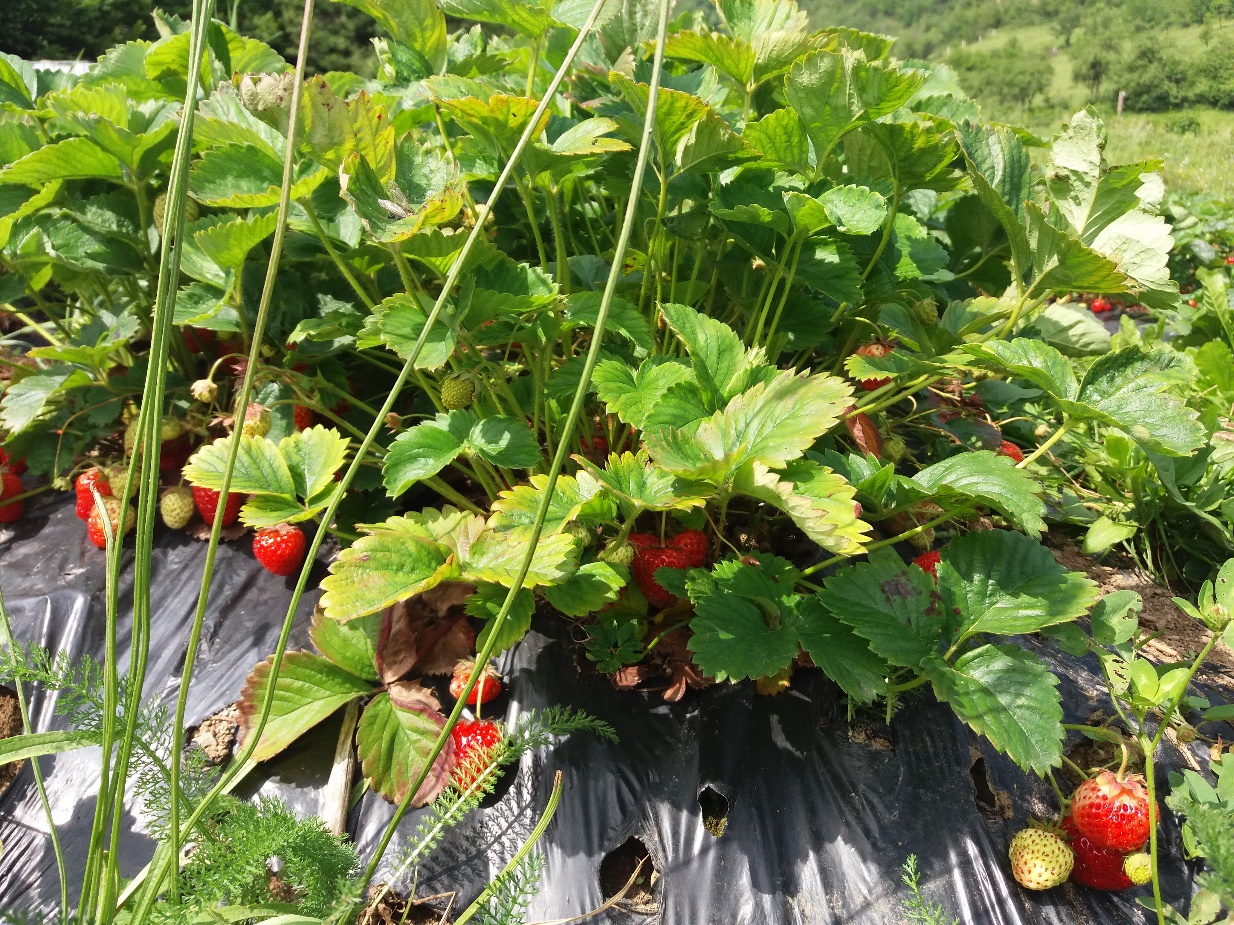 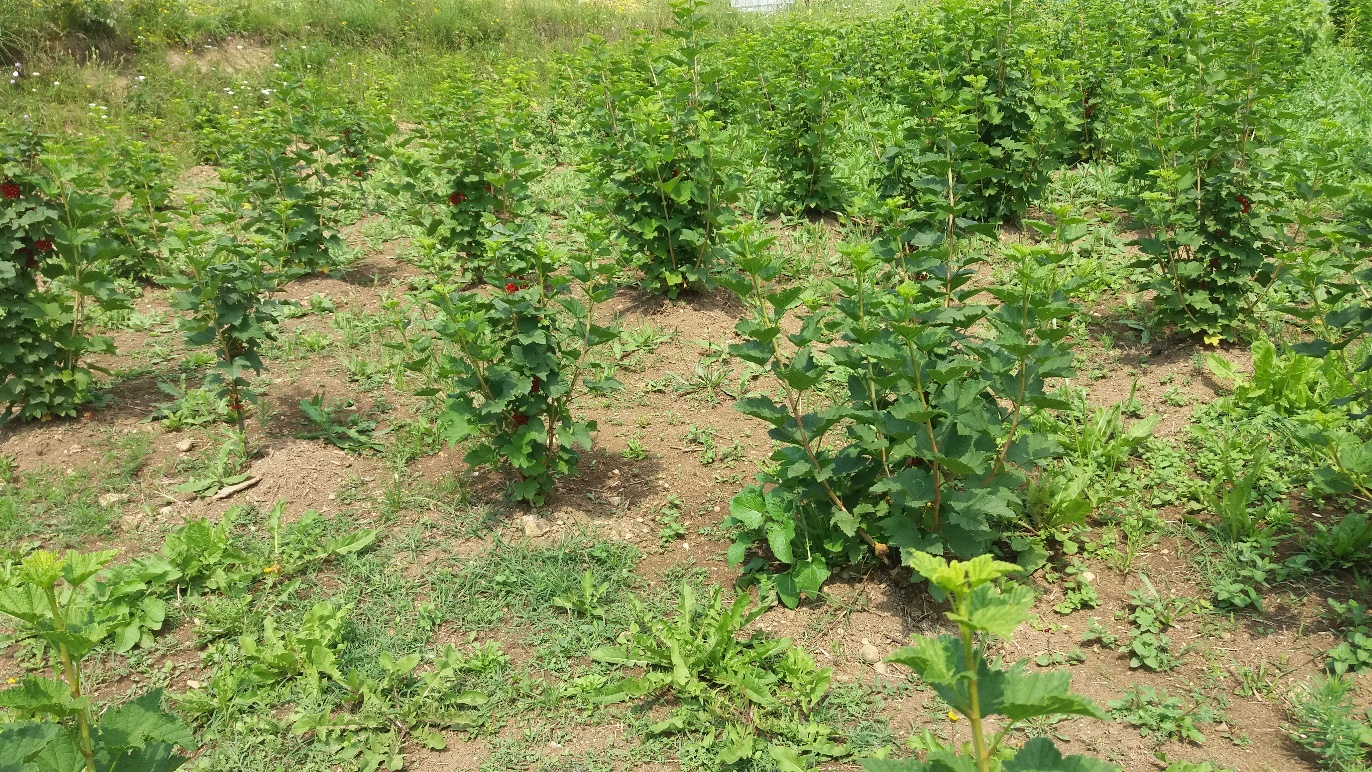 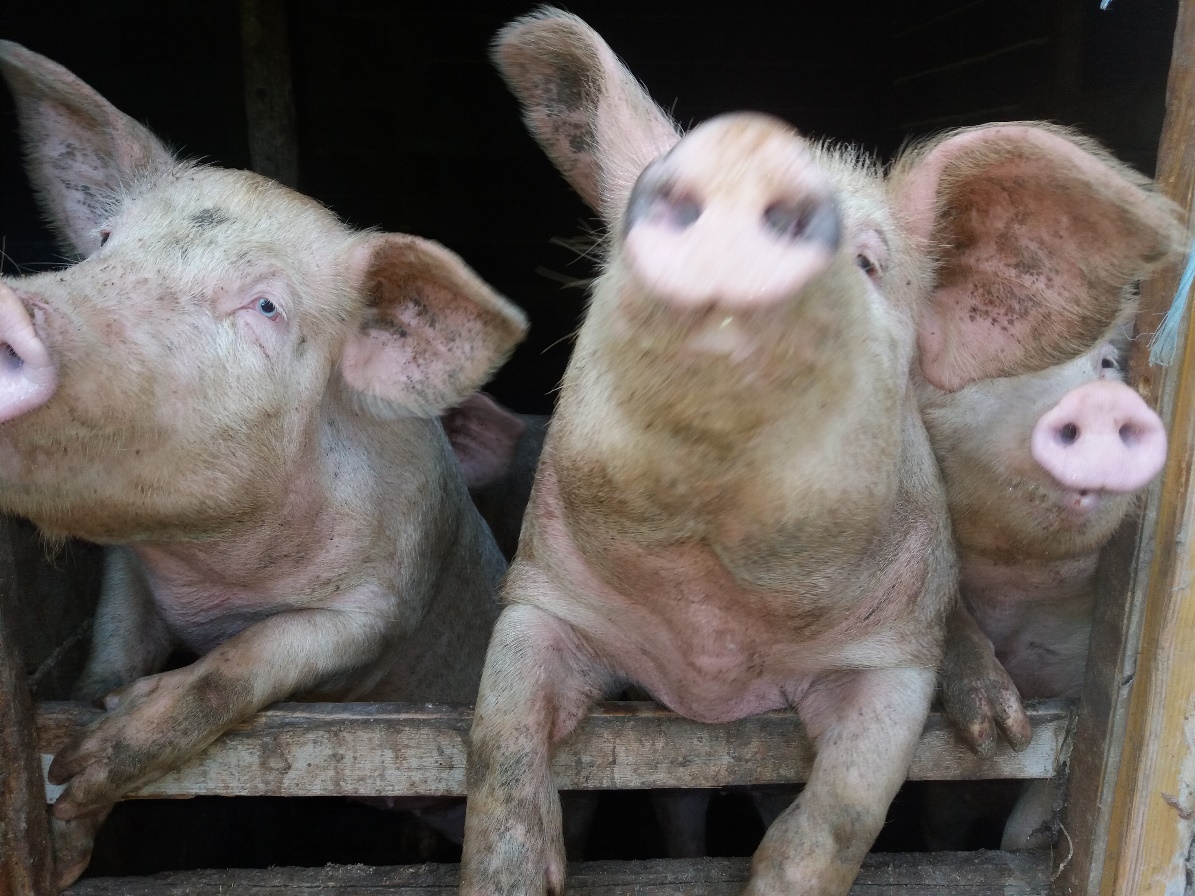 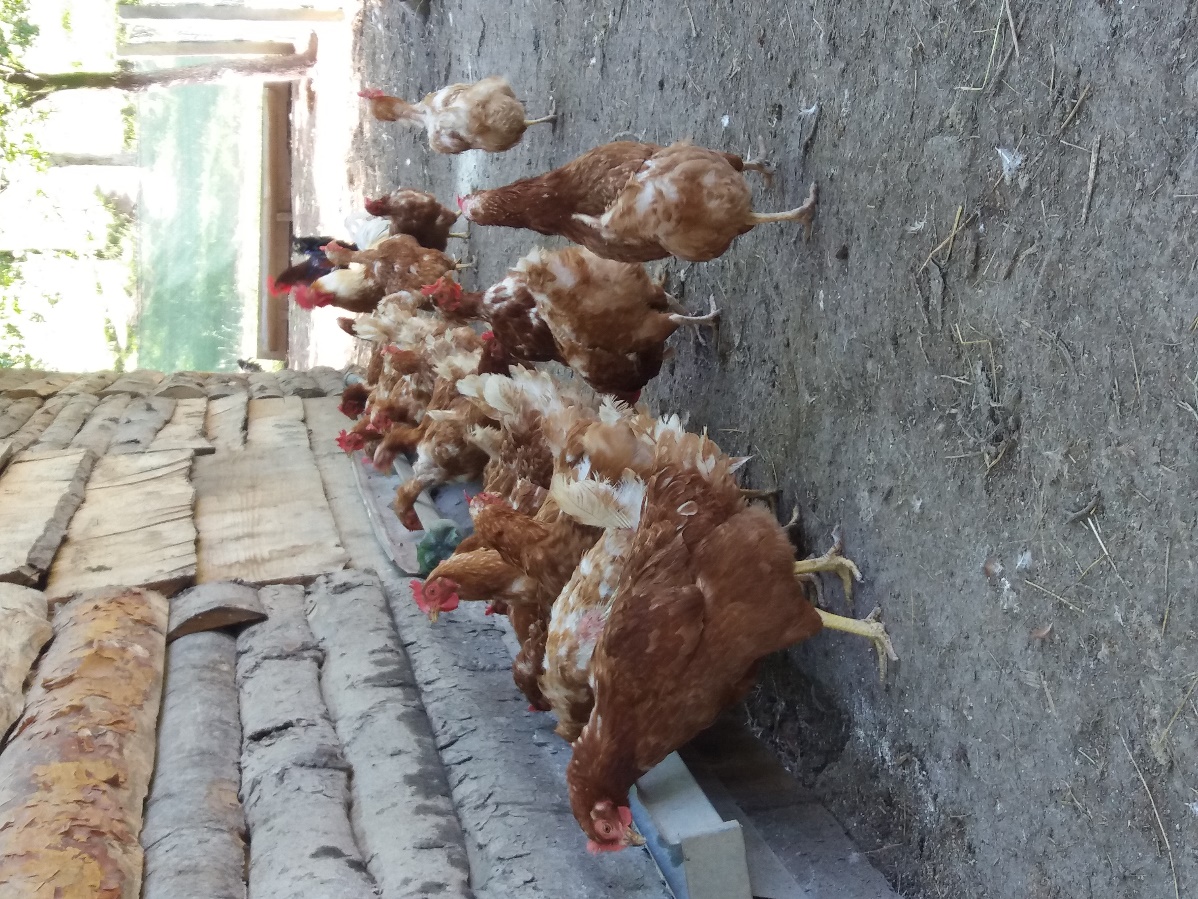 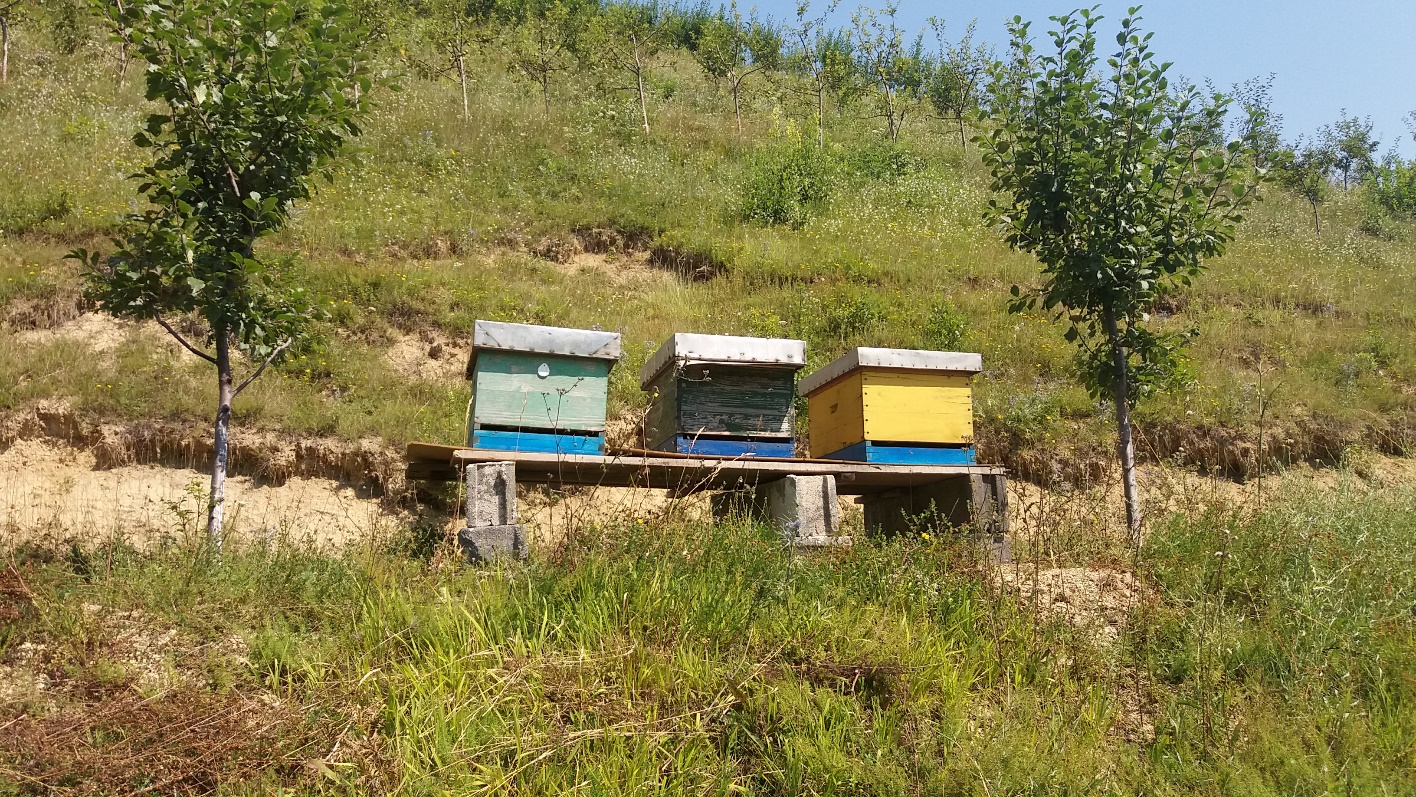 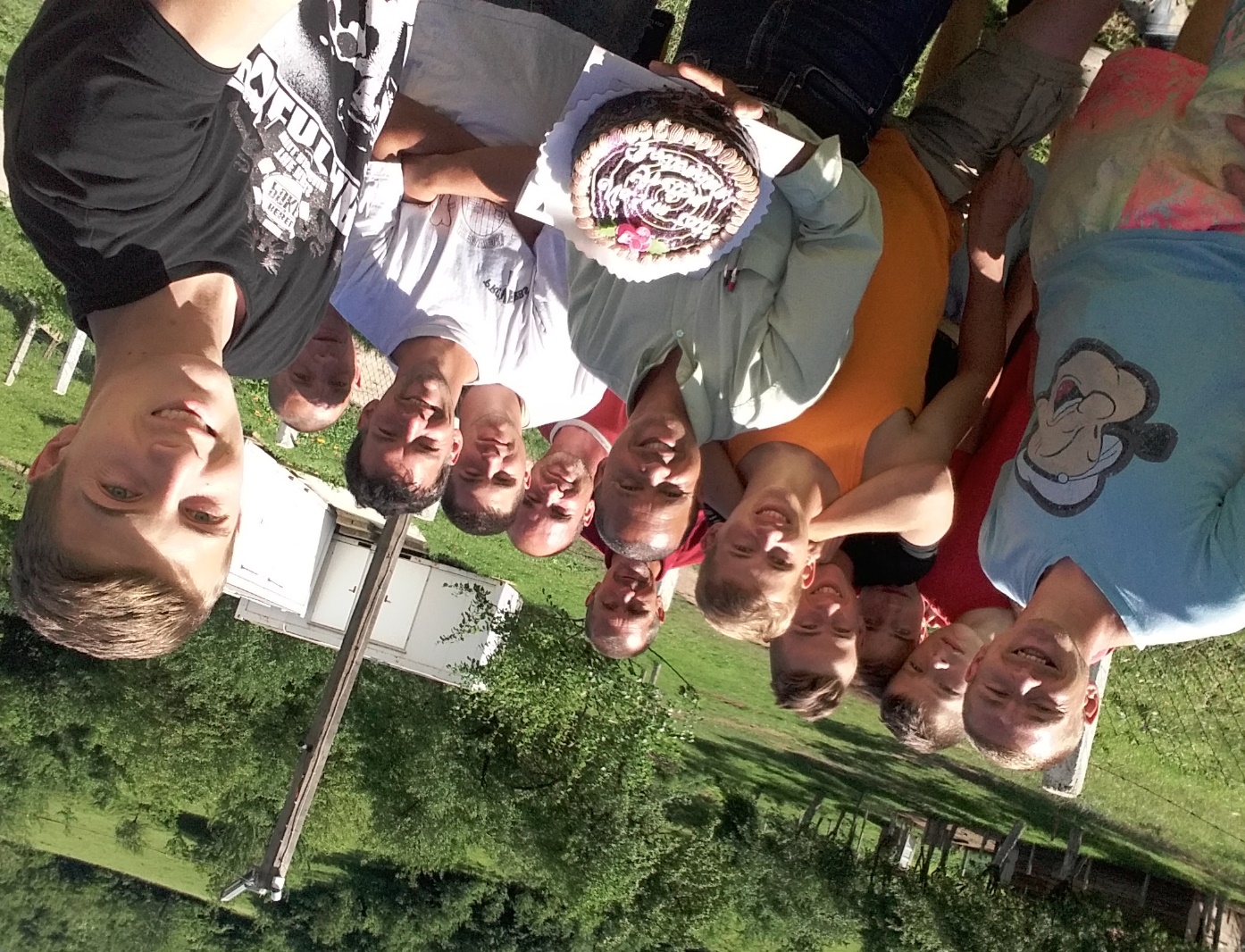 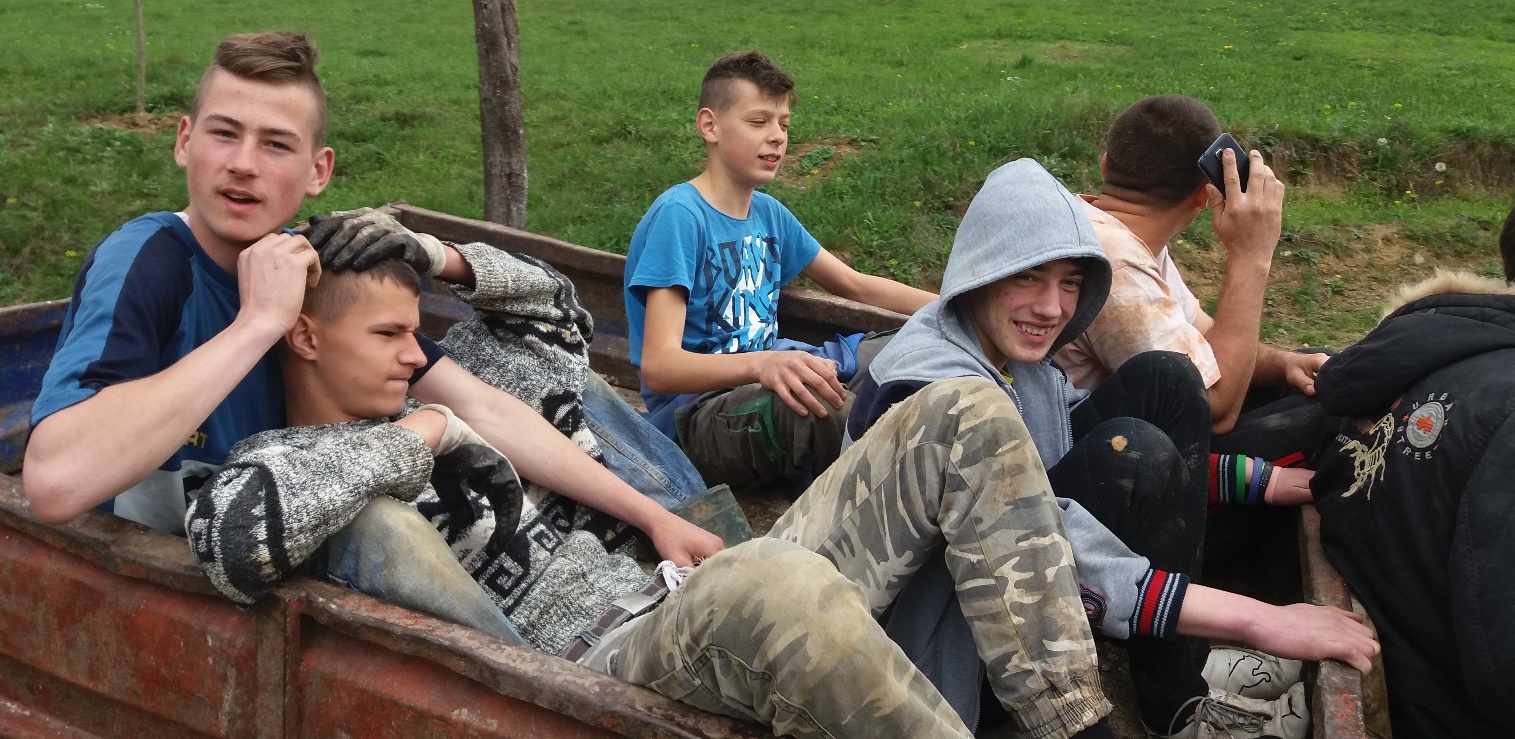 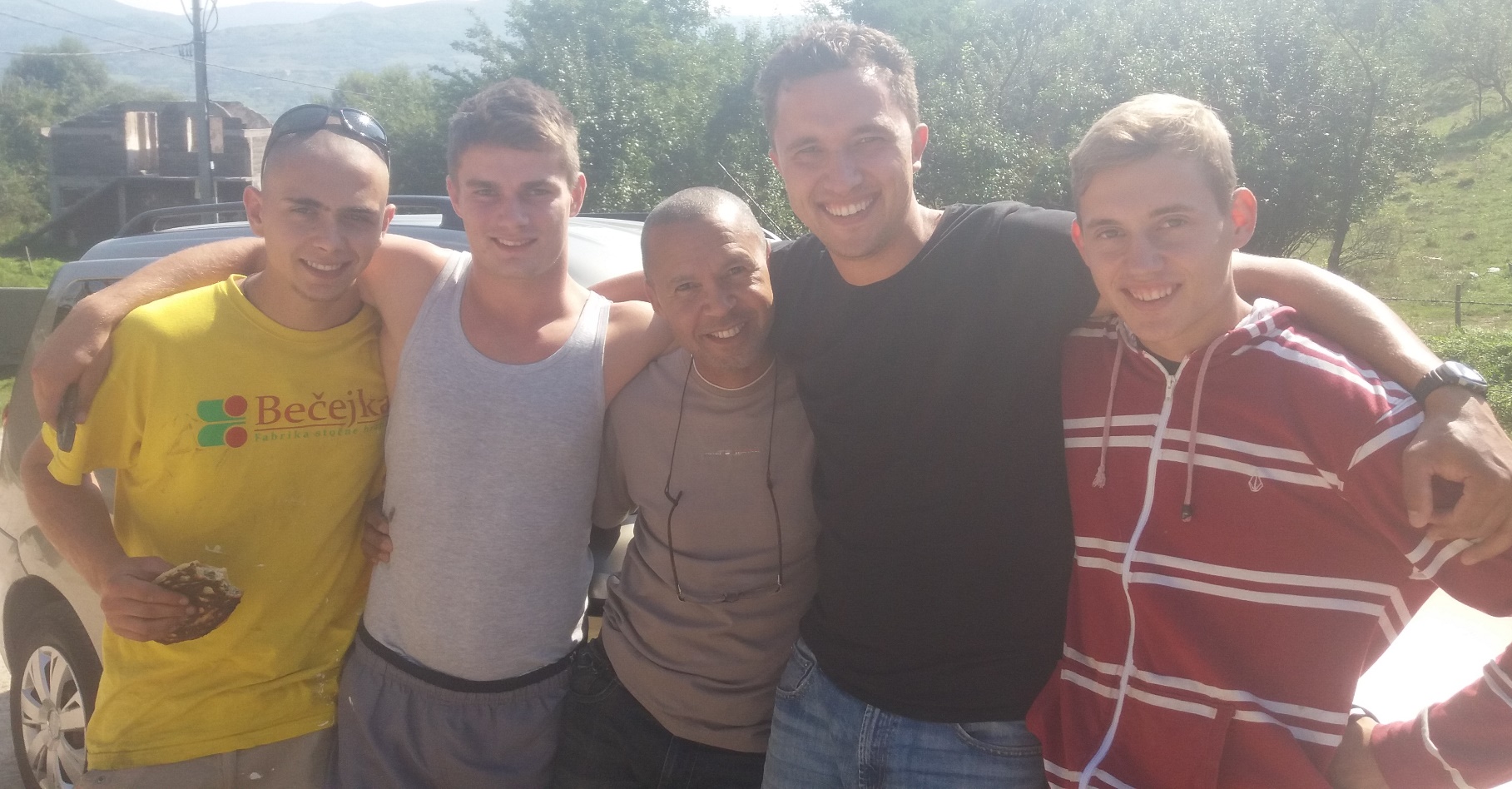 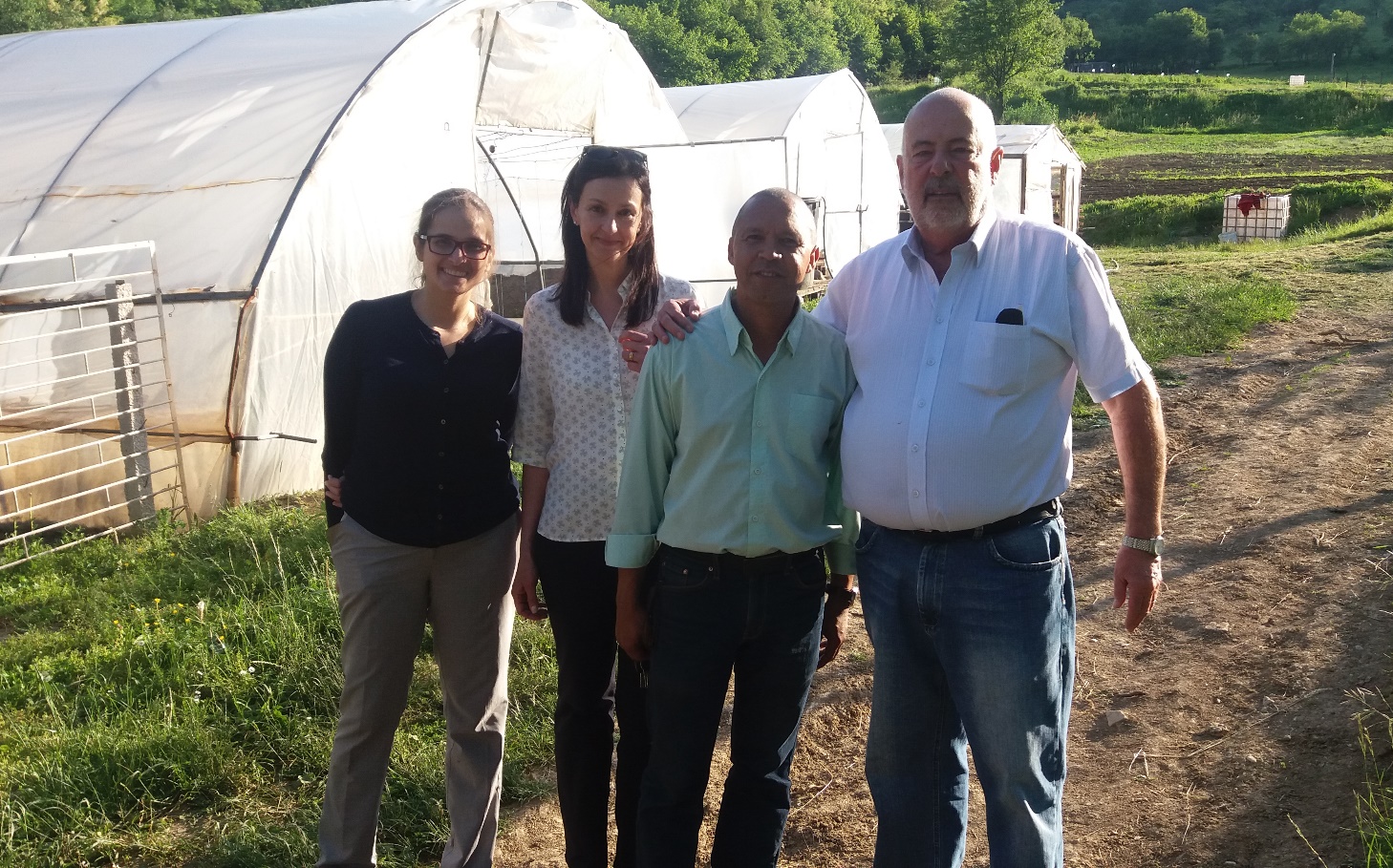 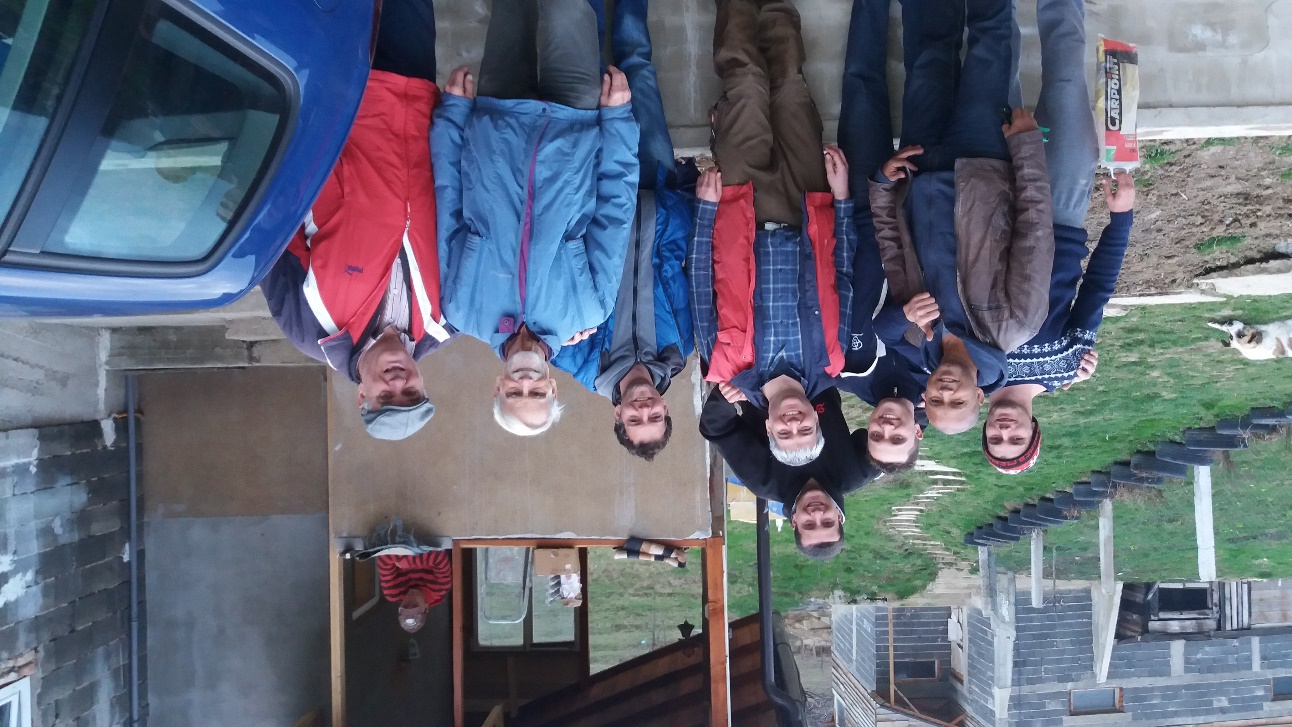 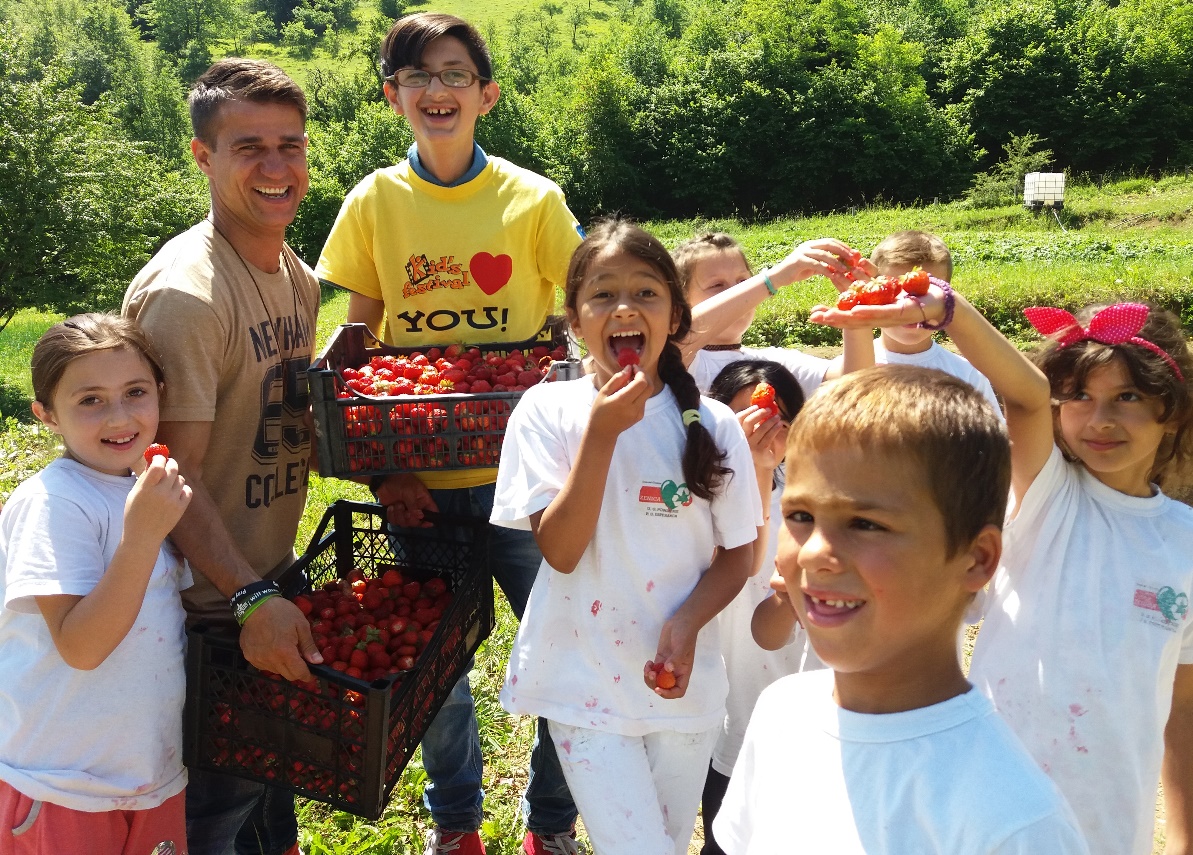 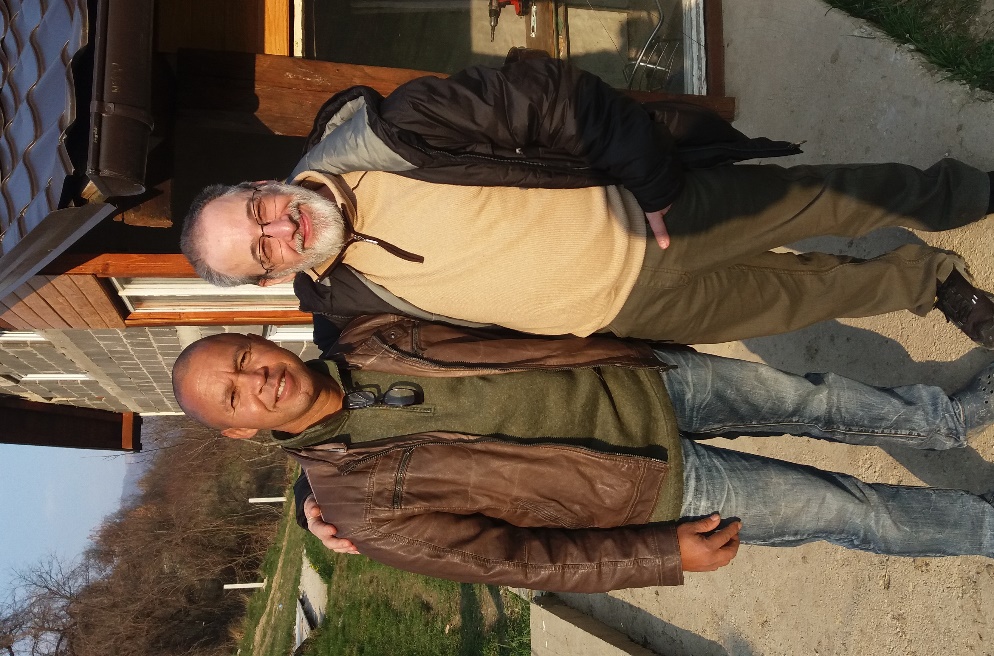 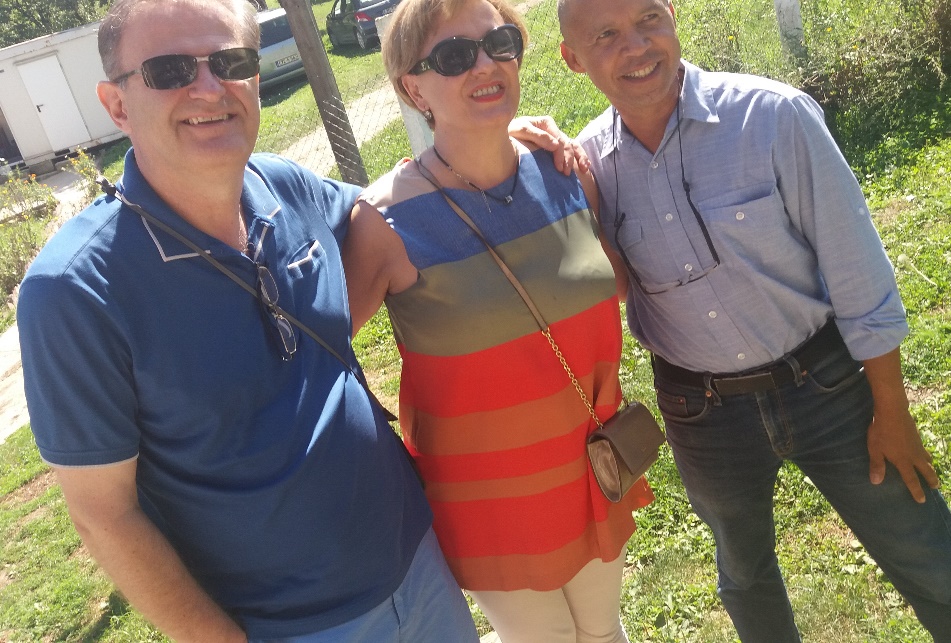 Eglise  Protestant de Zenica
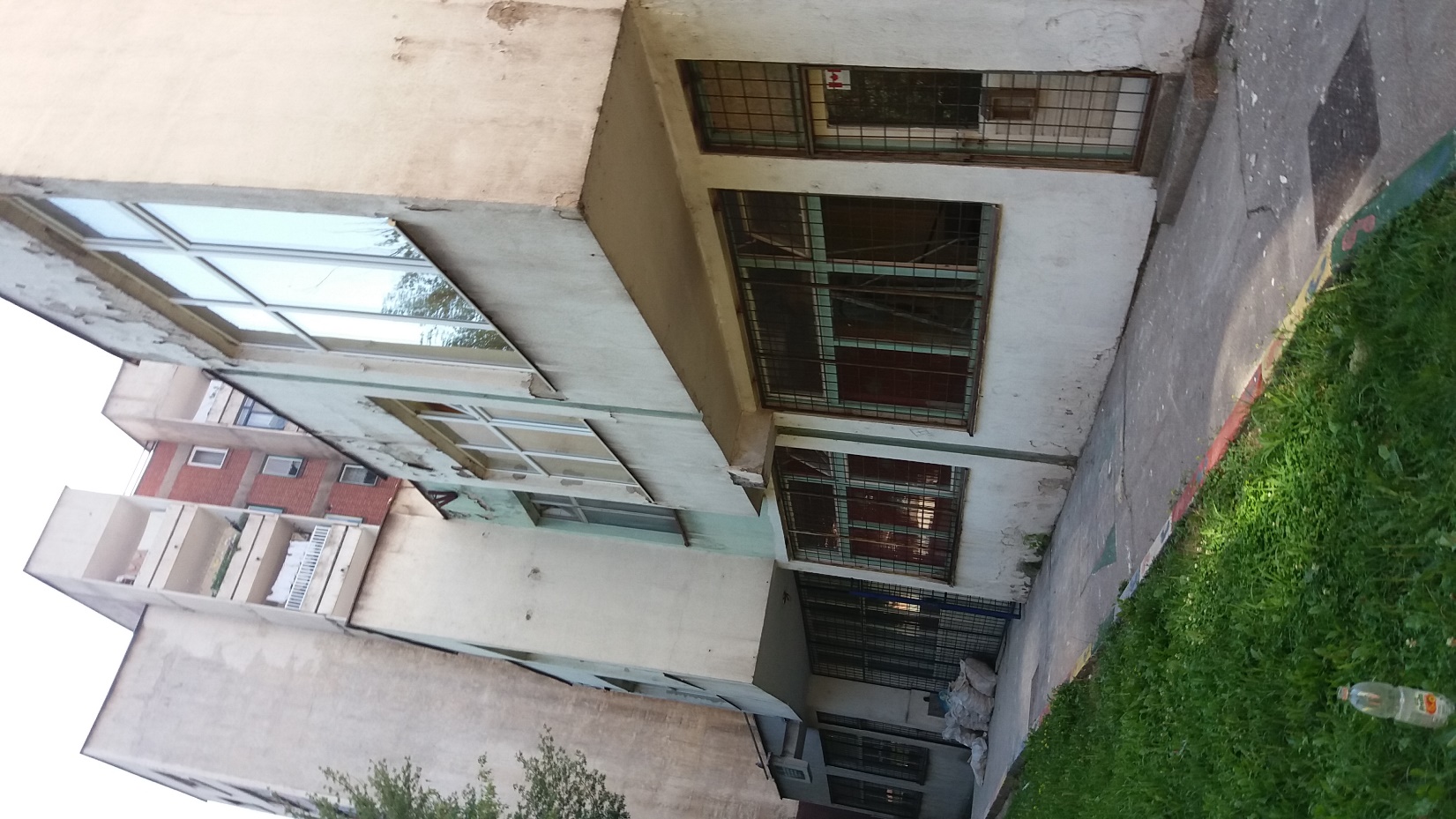 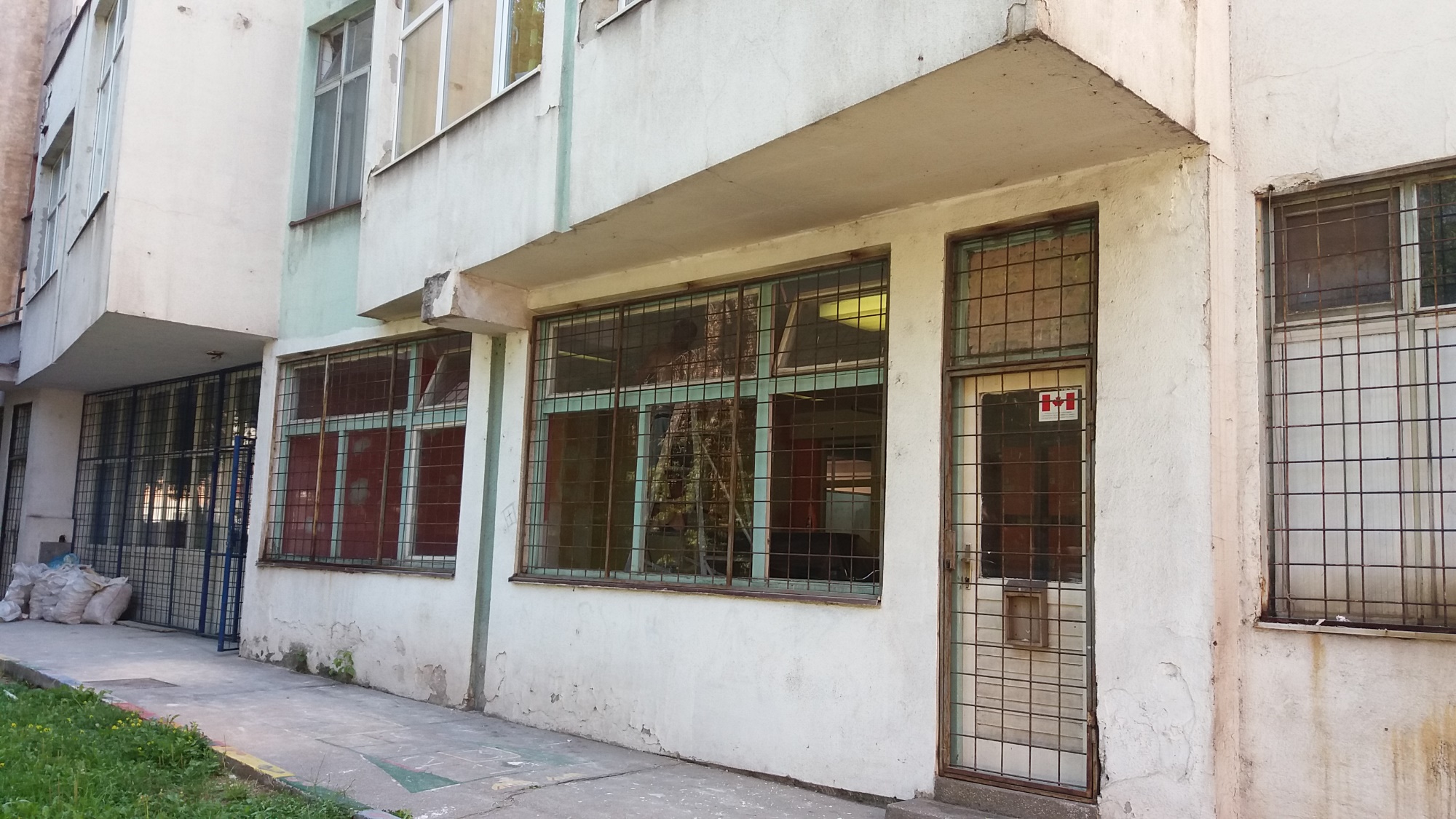 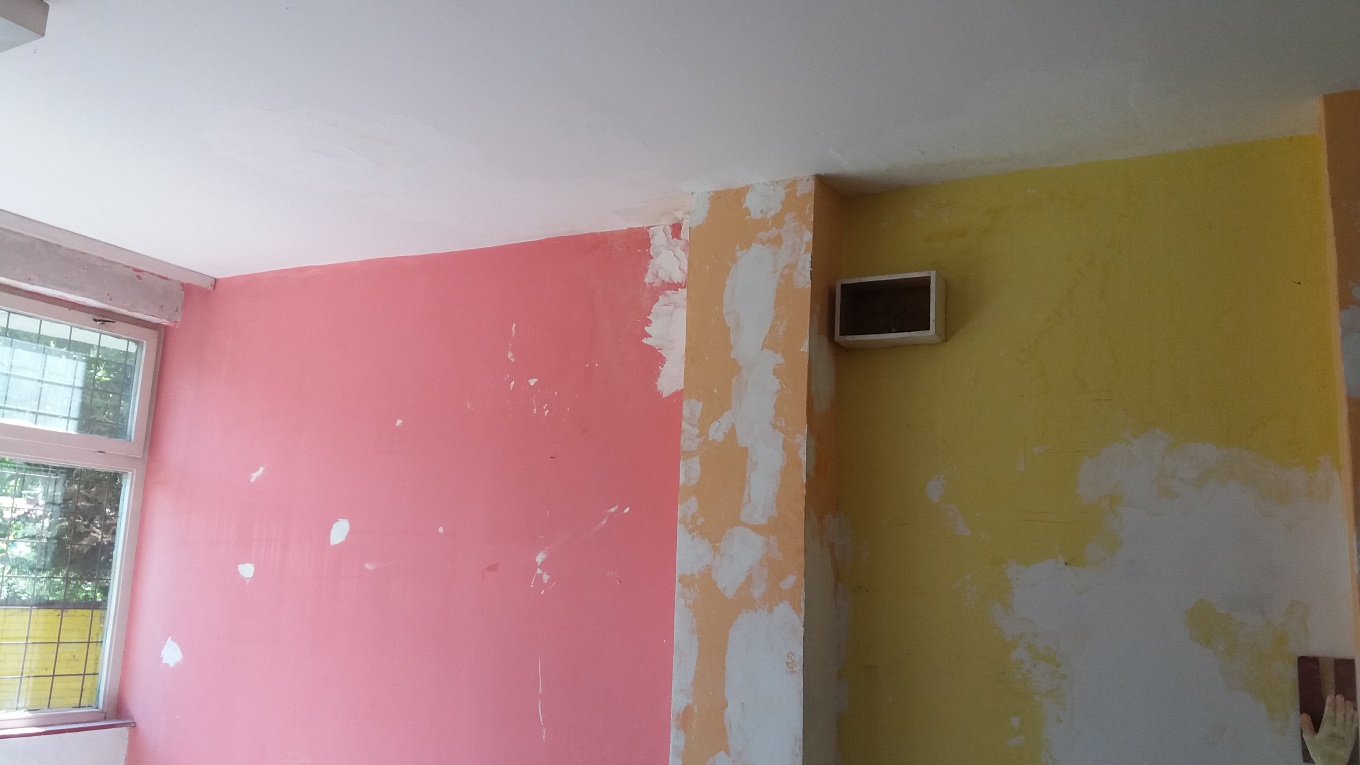 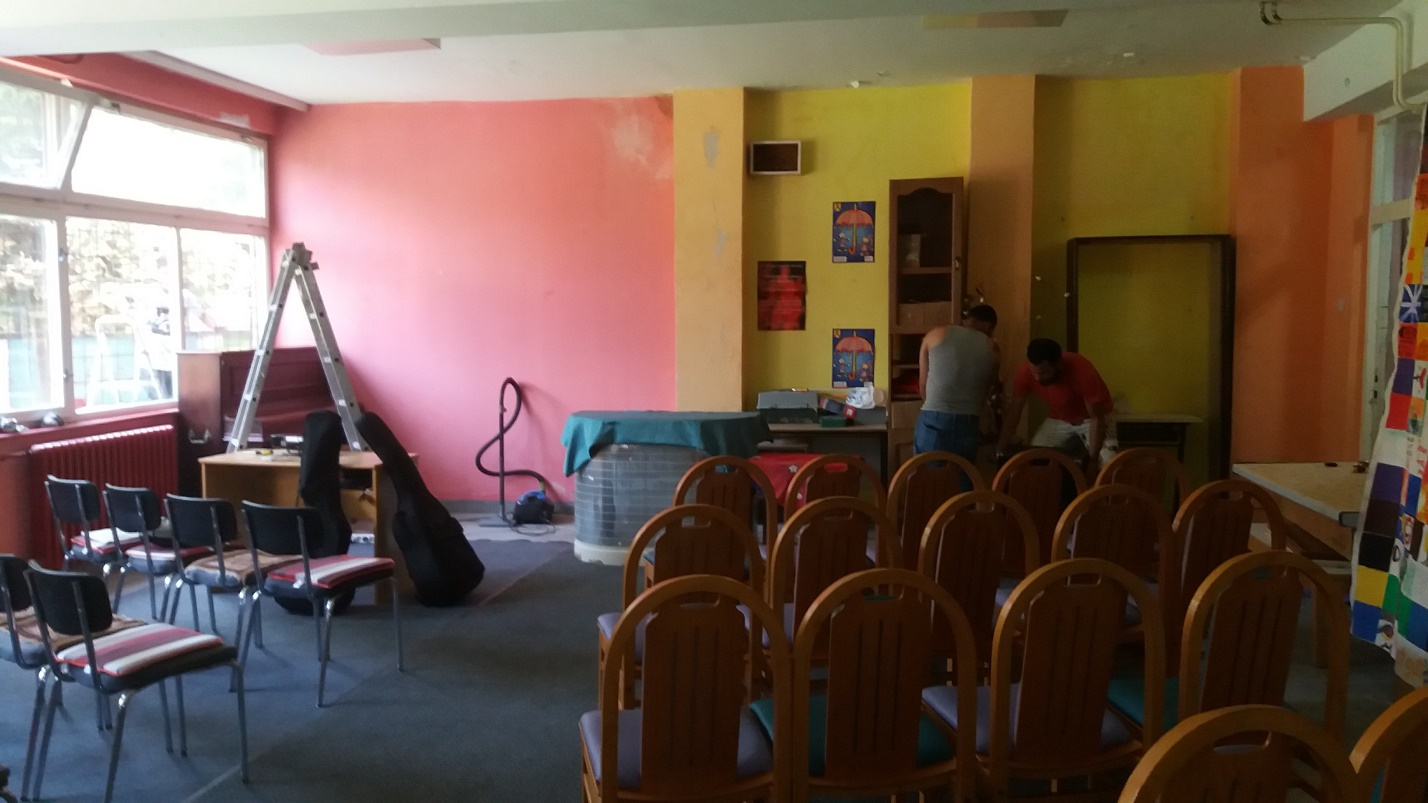 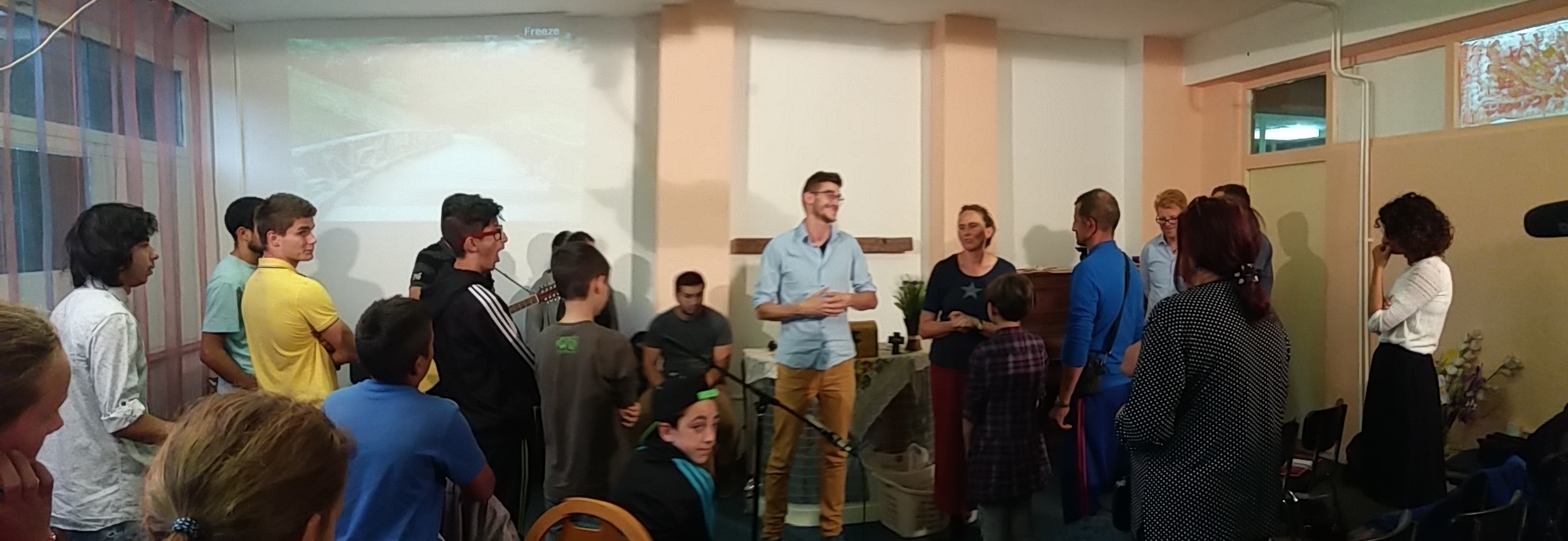 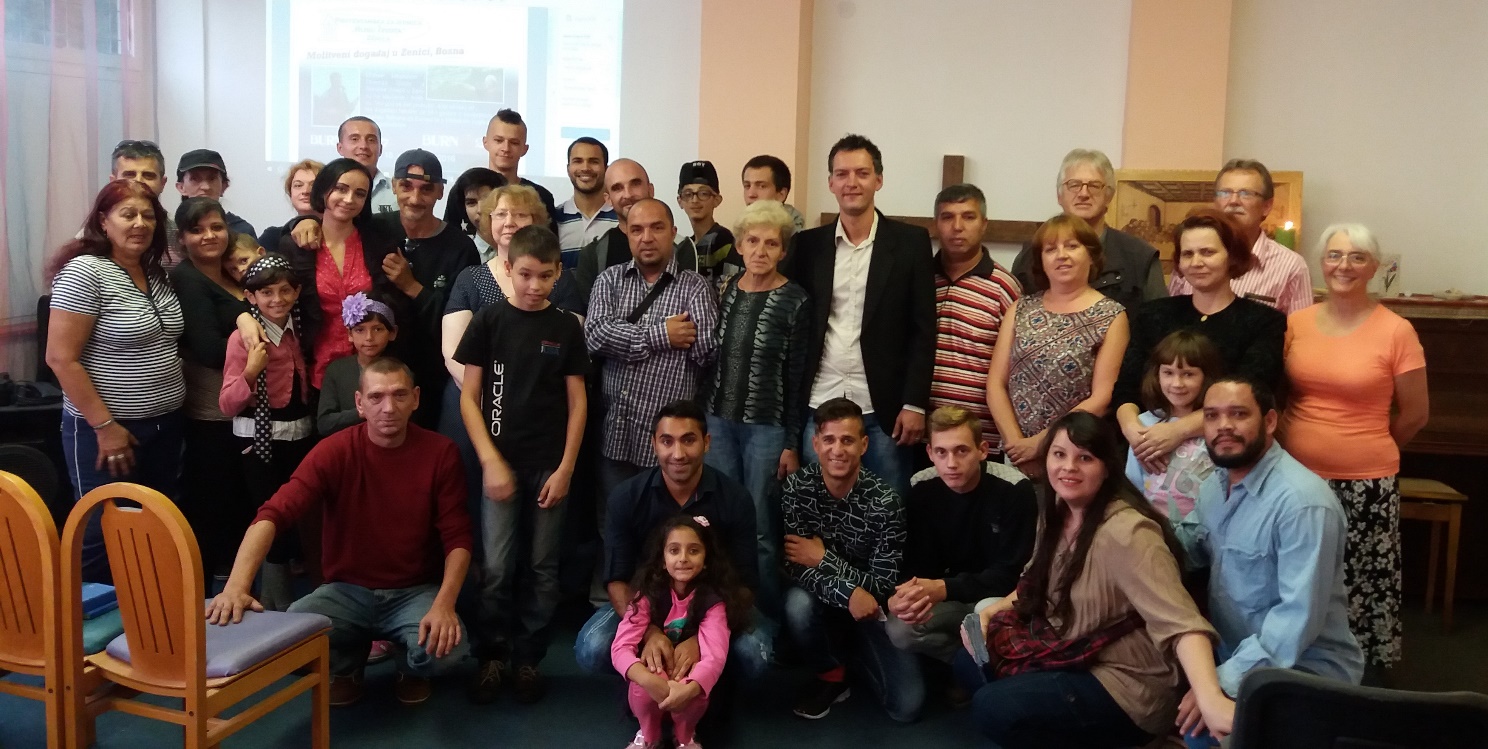 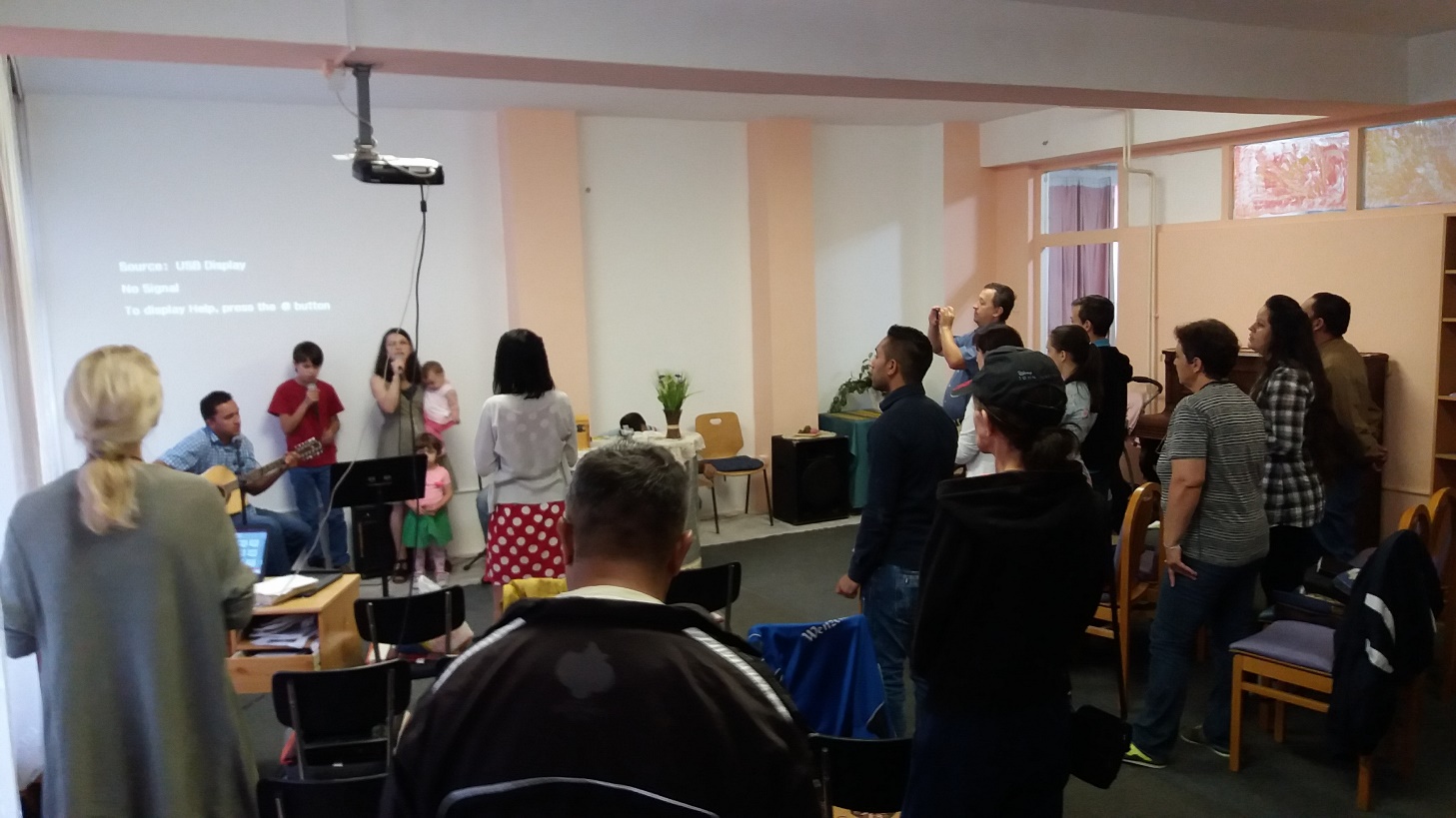 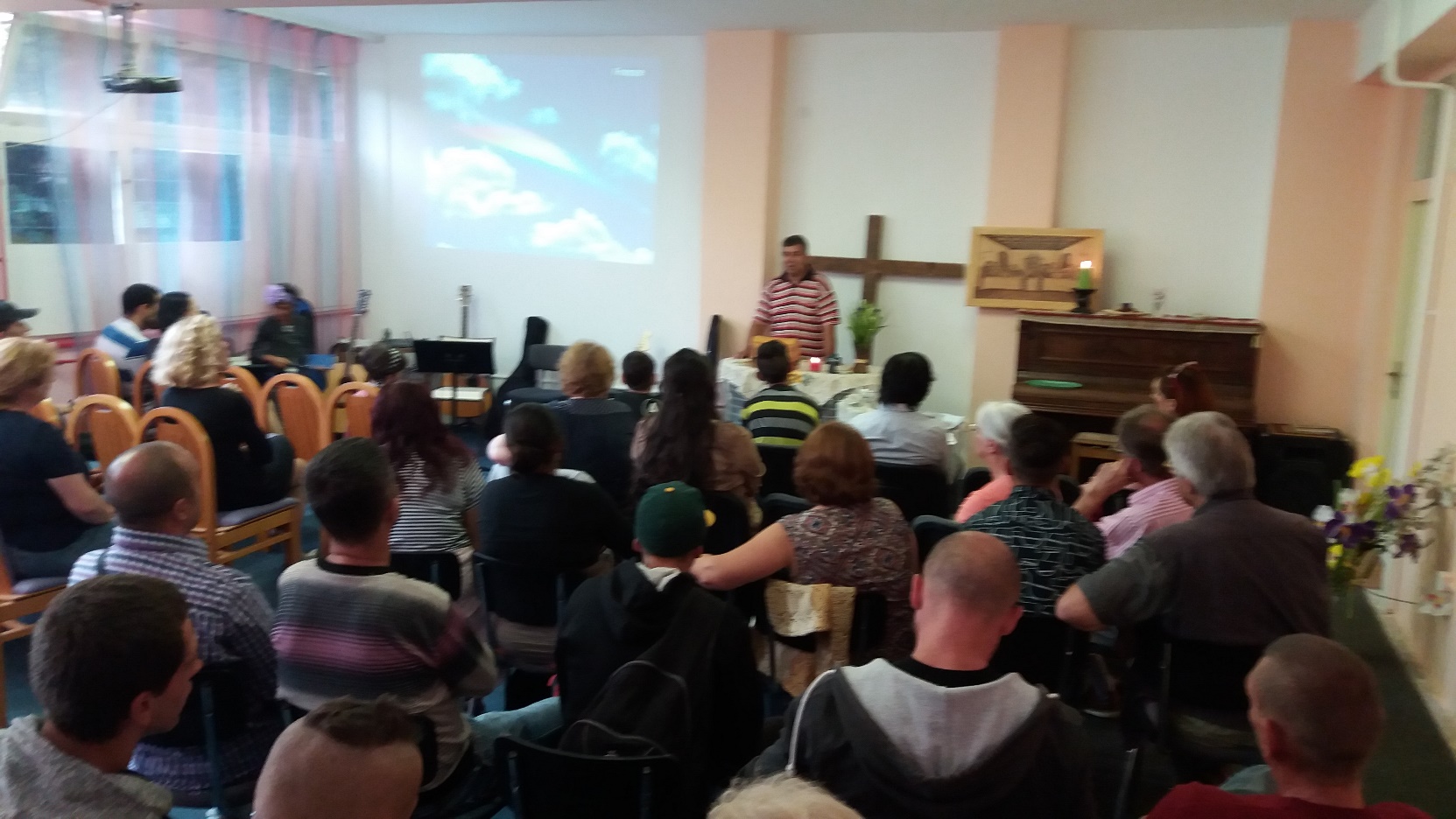 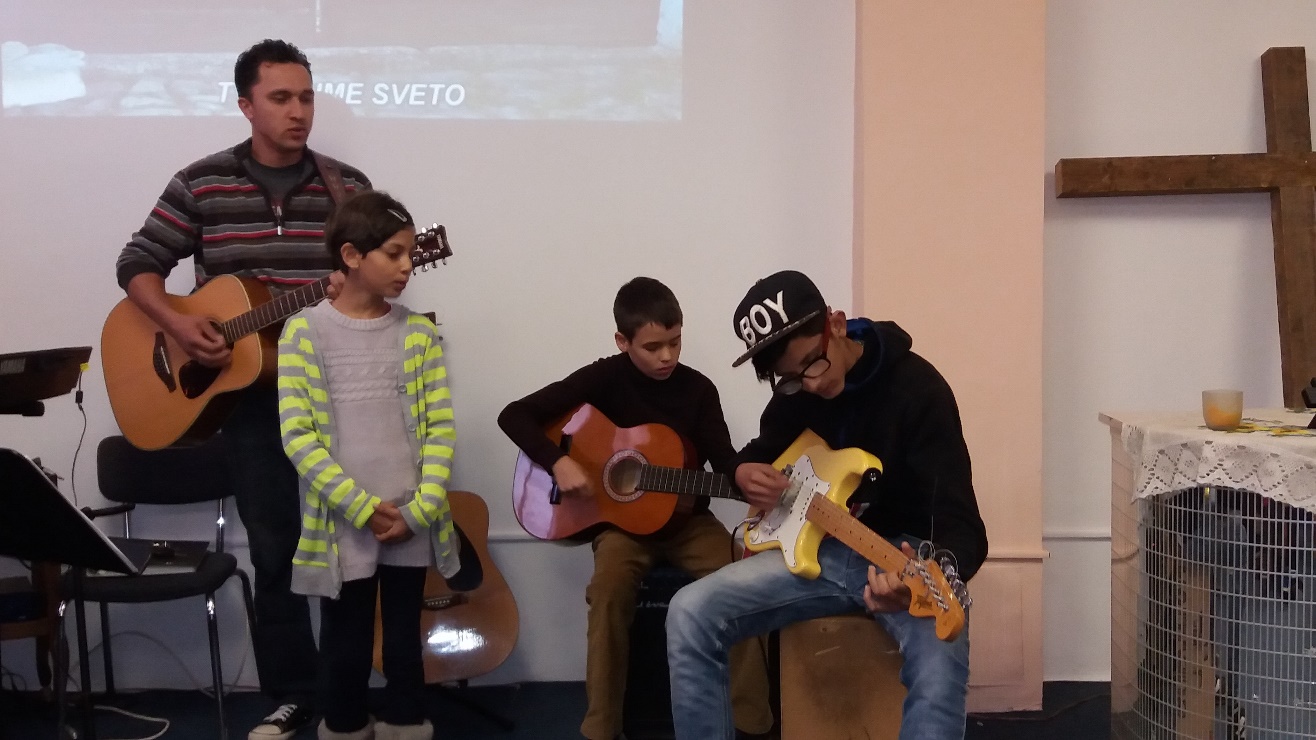 Centre du Jour
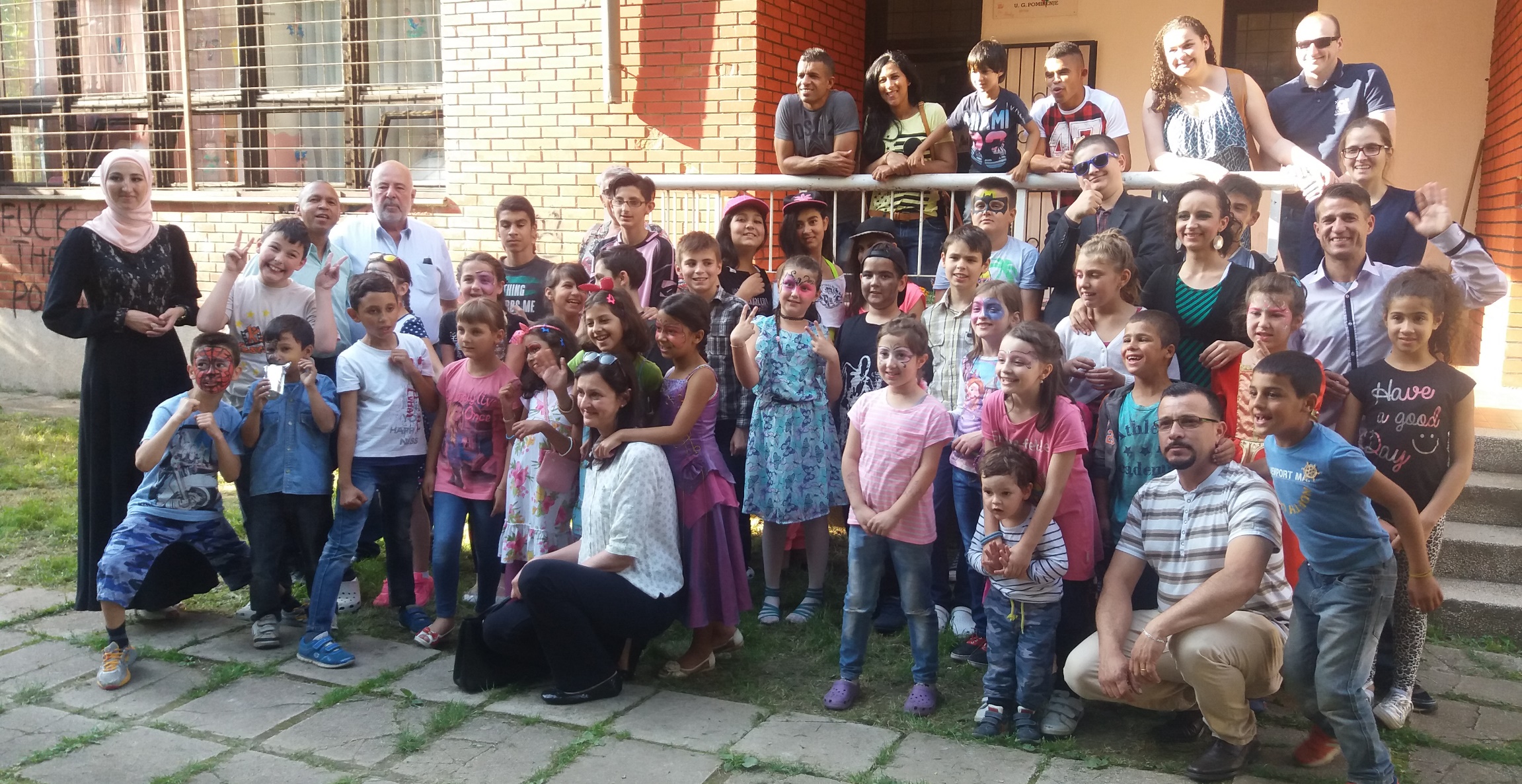 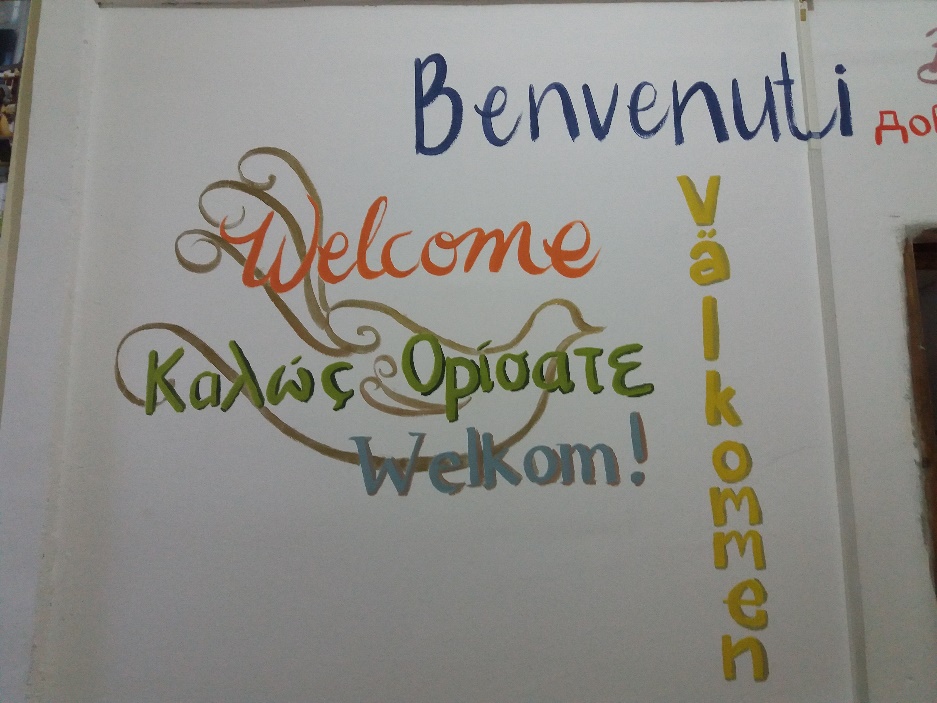 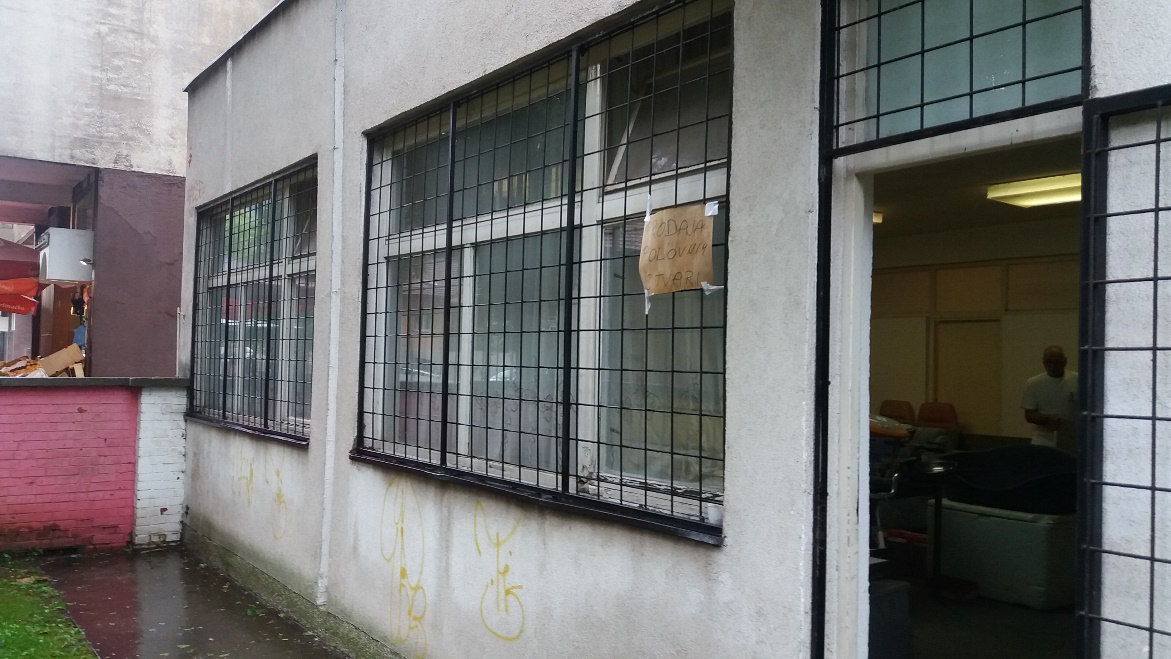 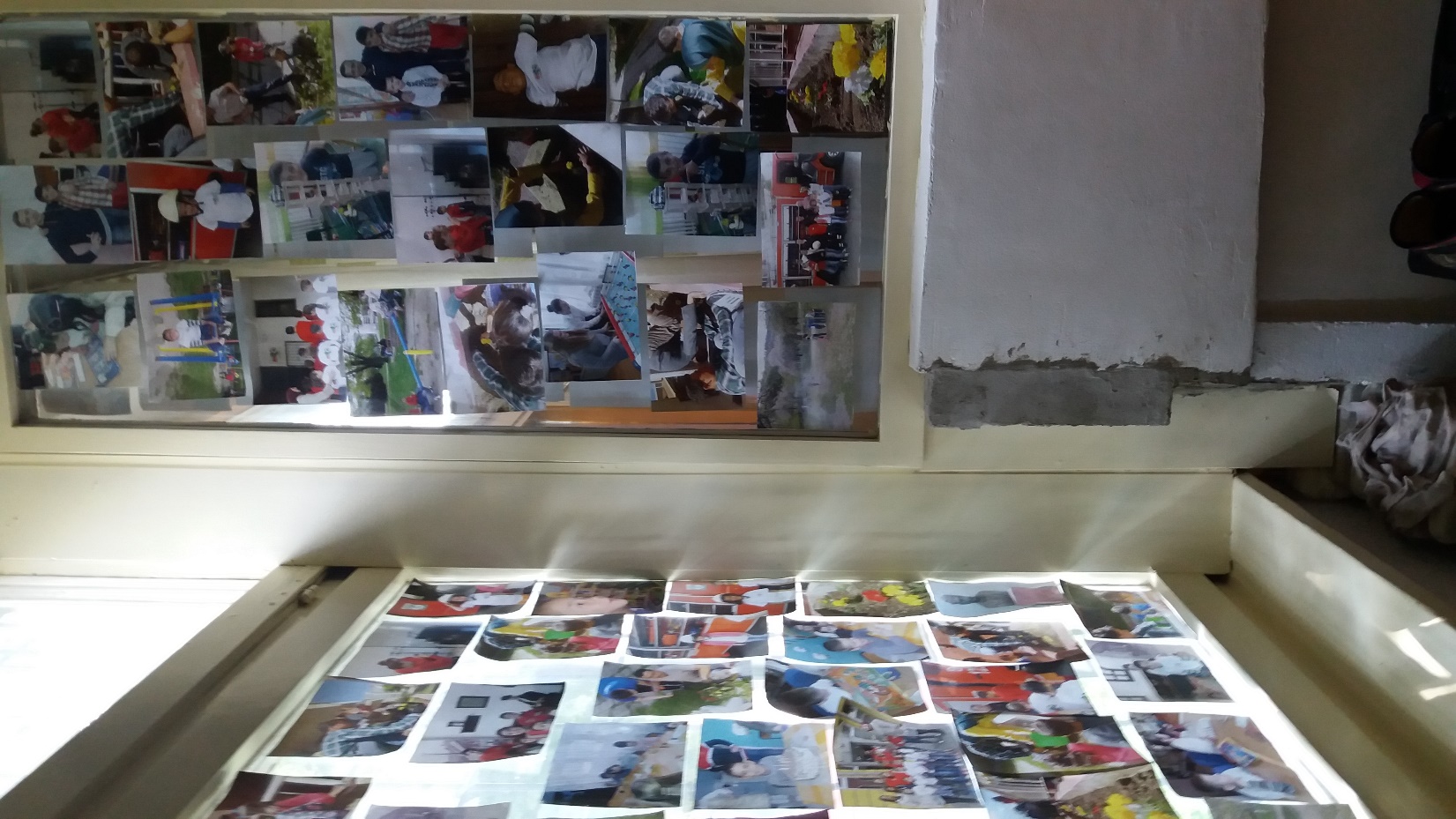 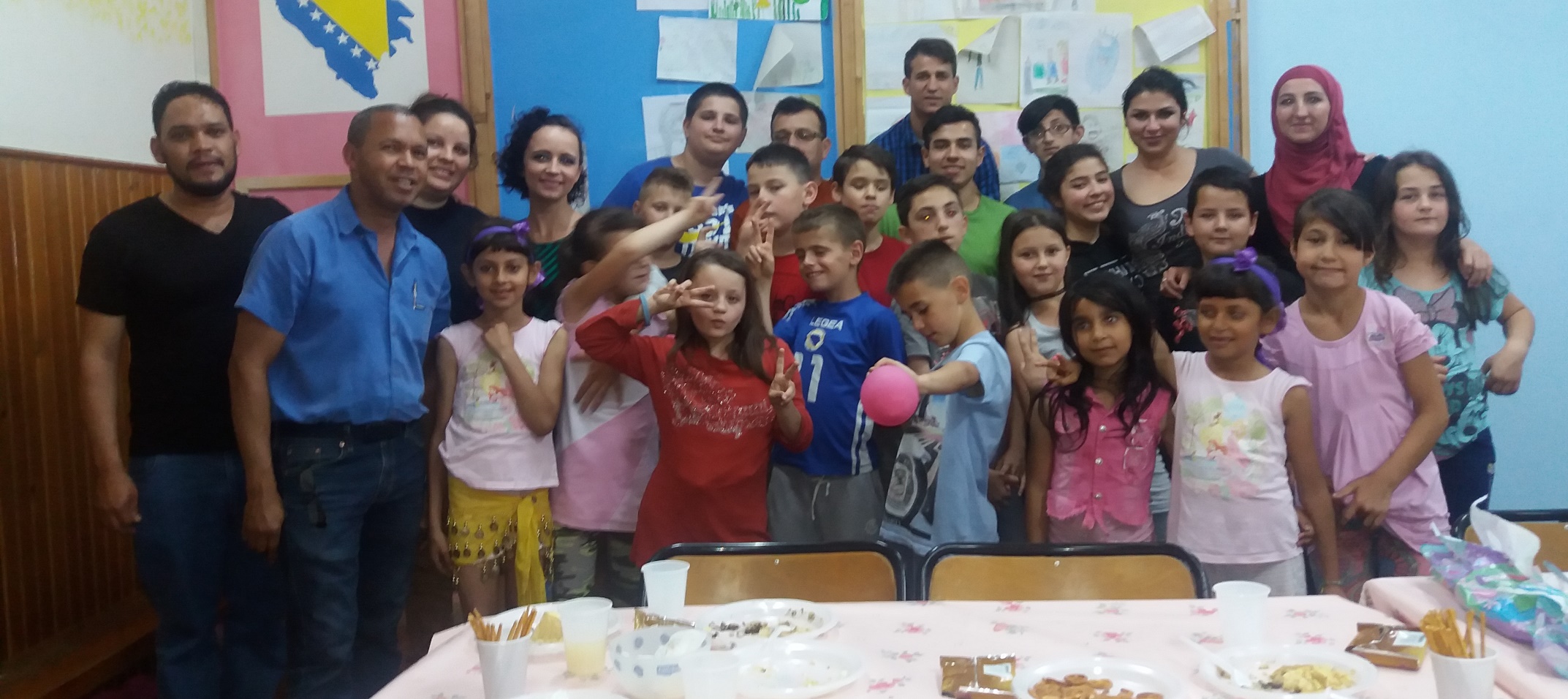 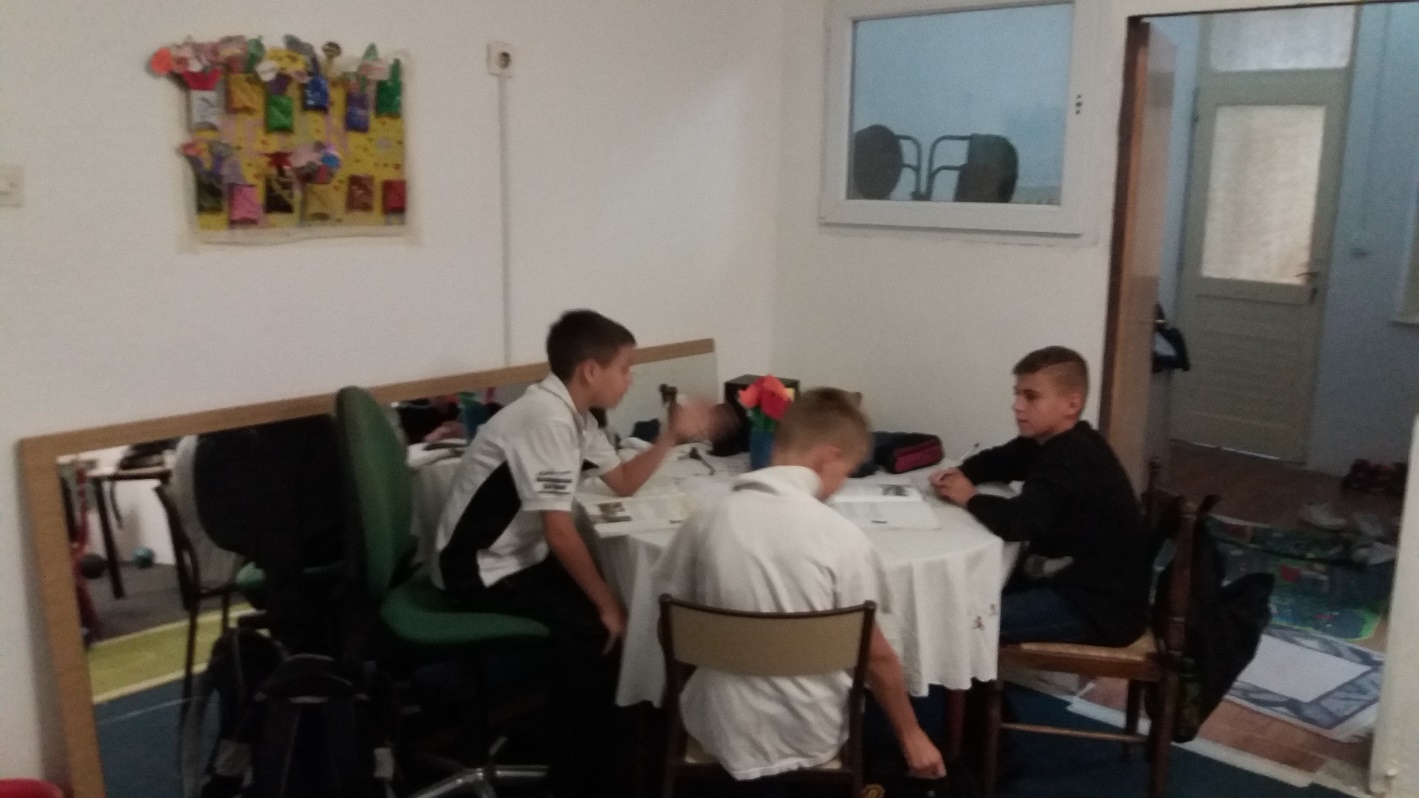 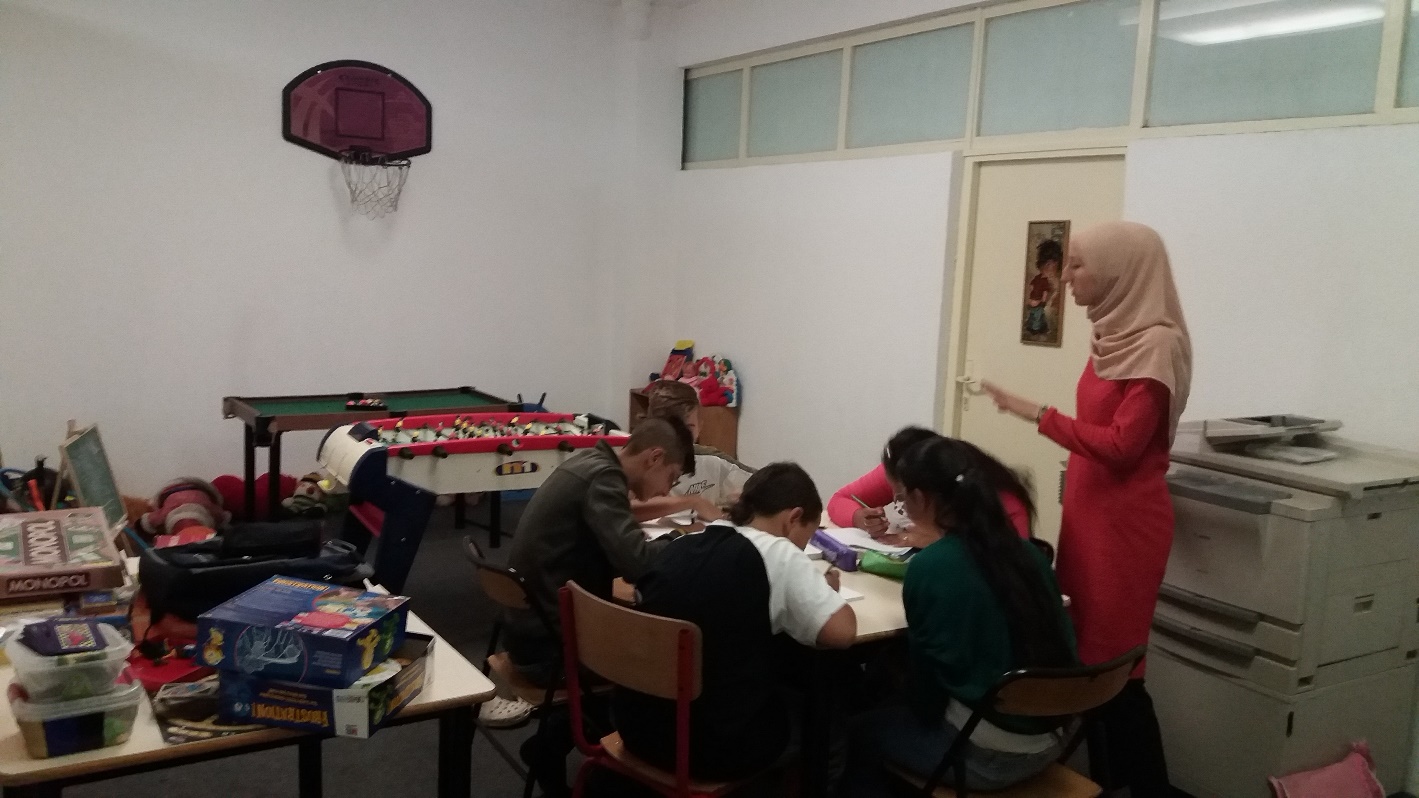 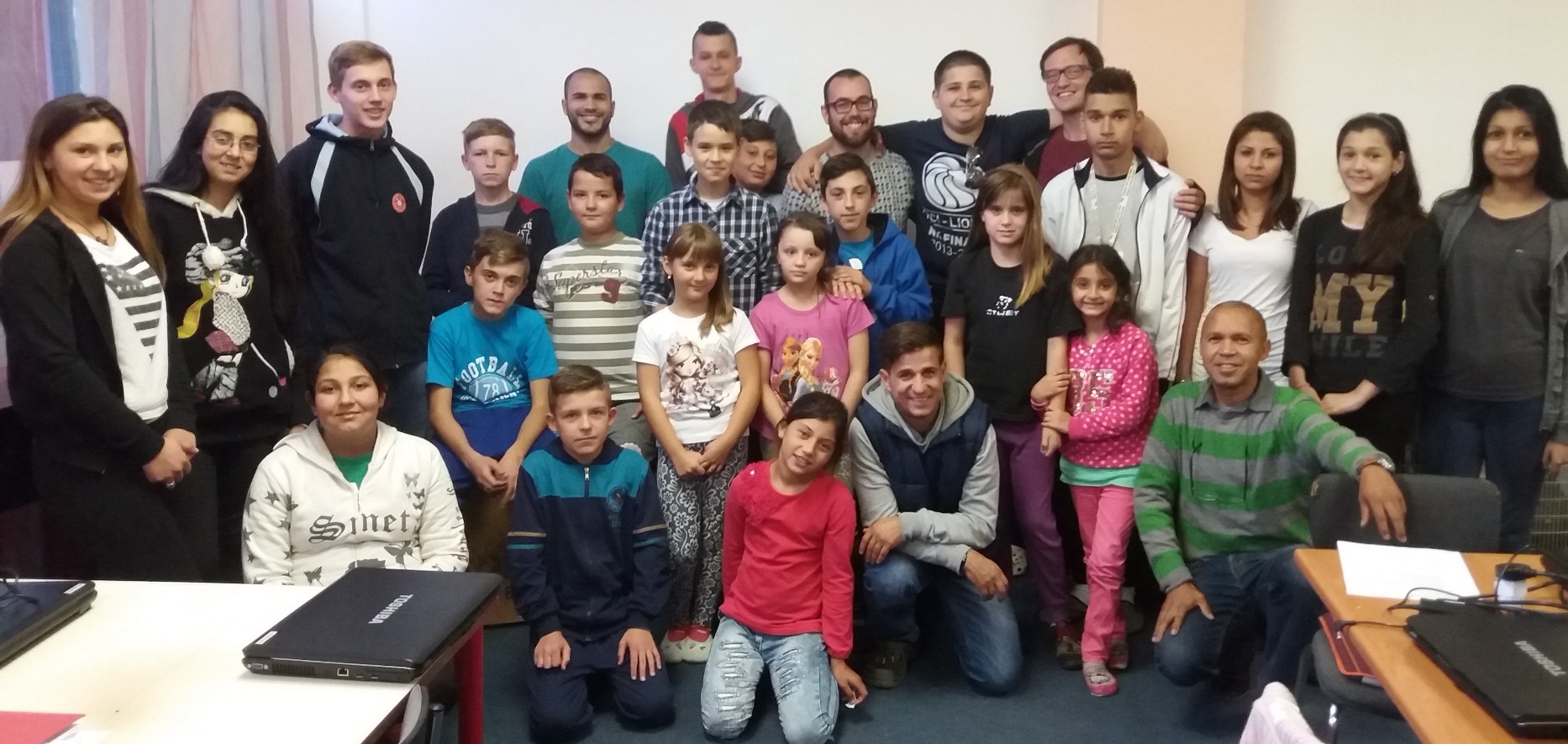 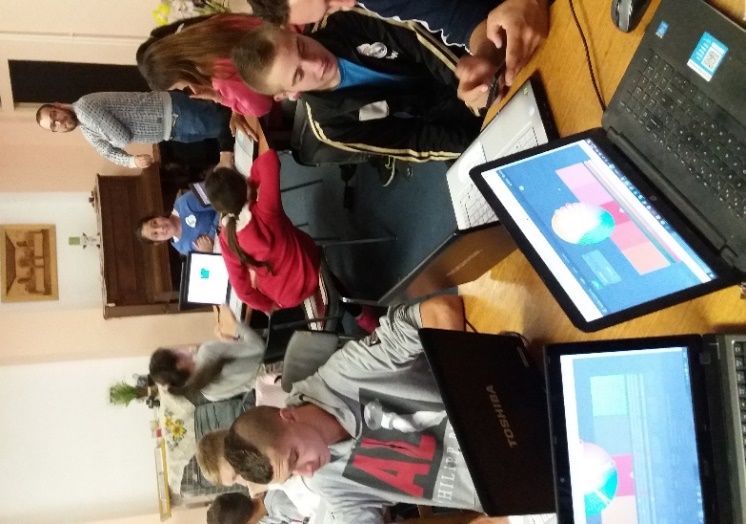 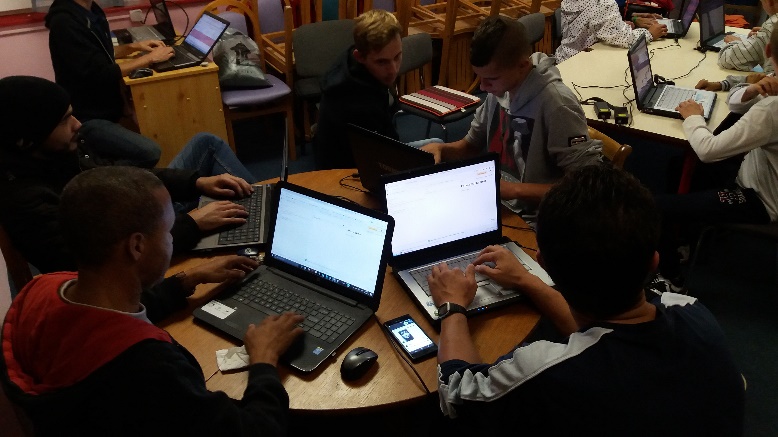 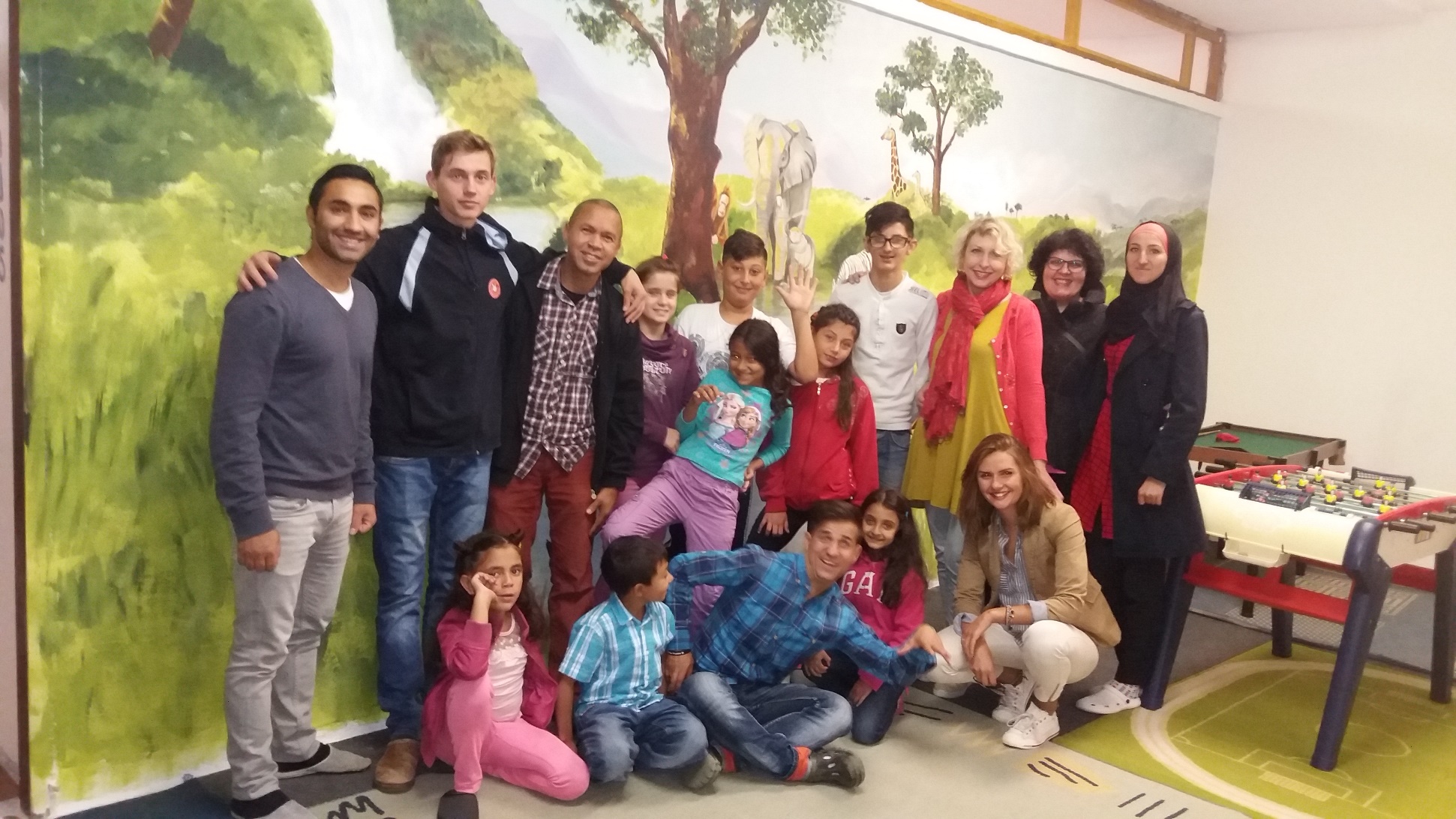 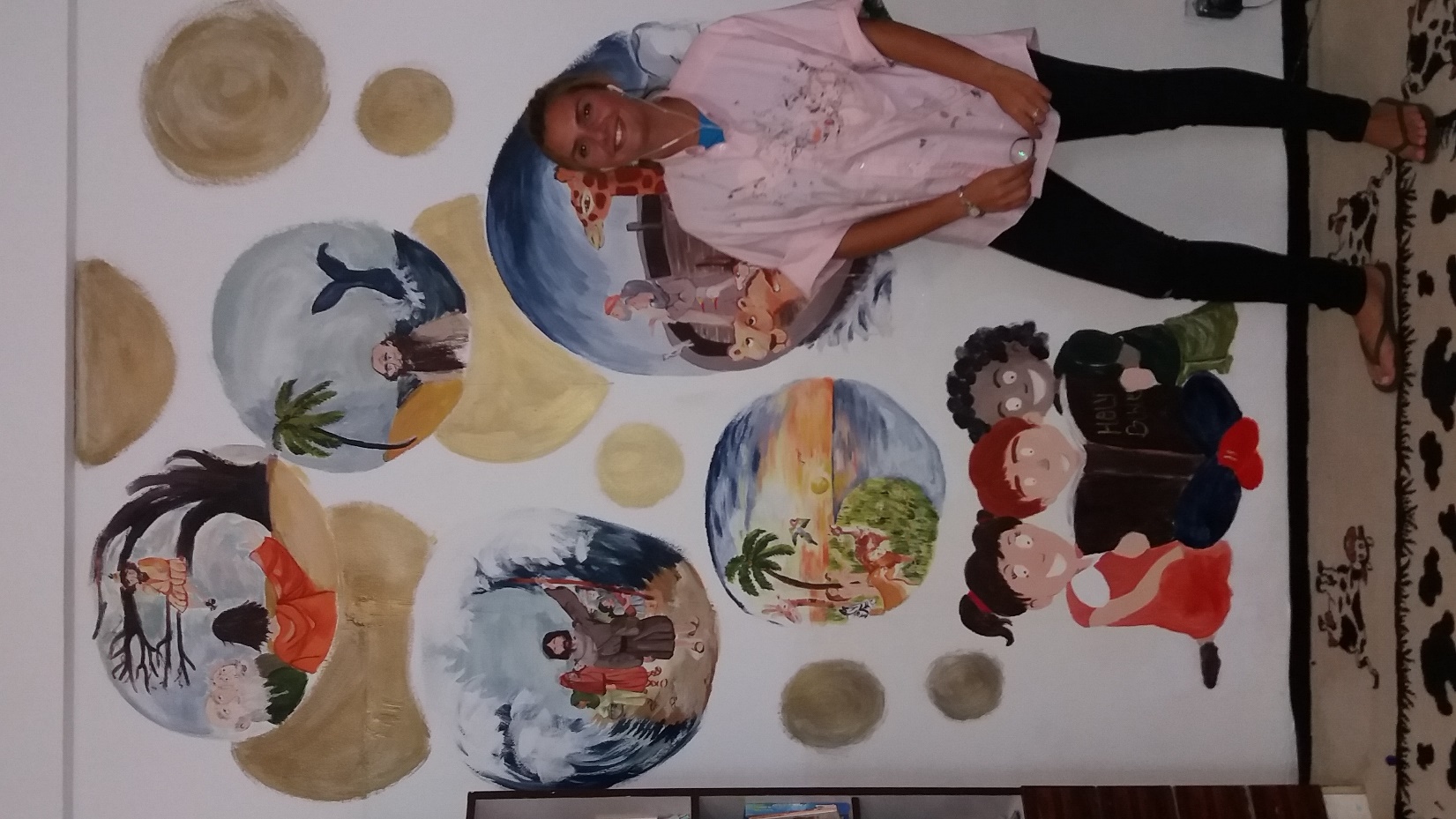